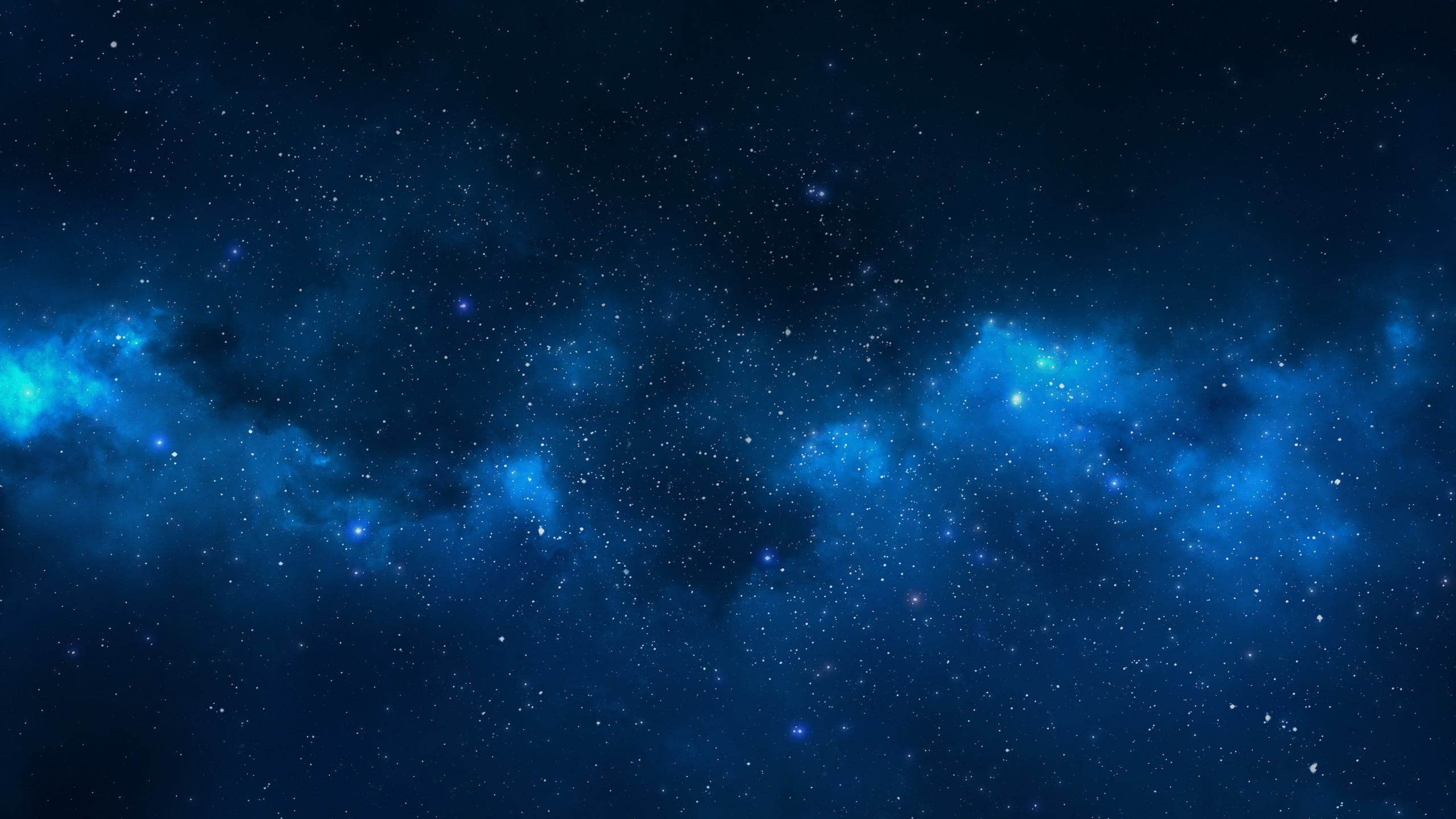 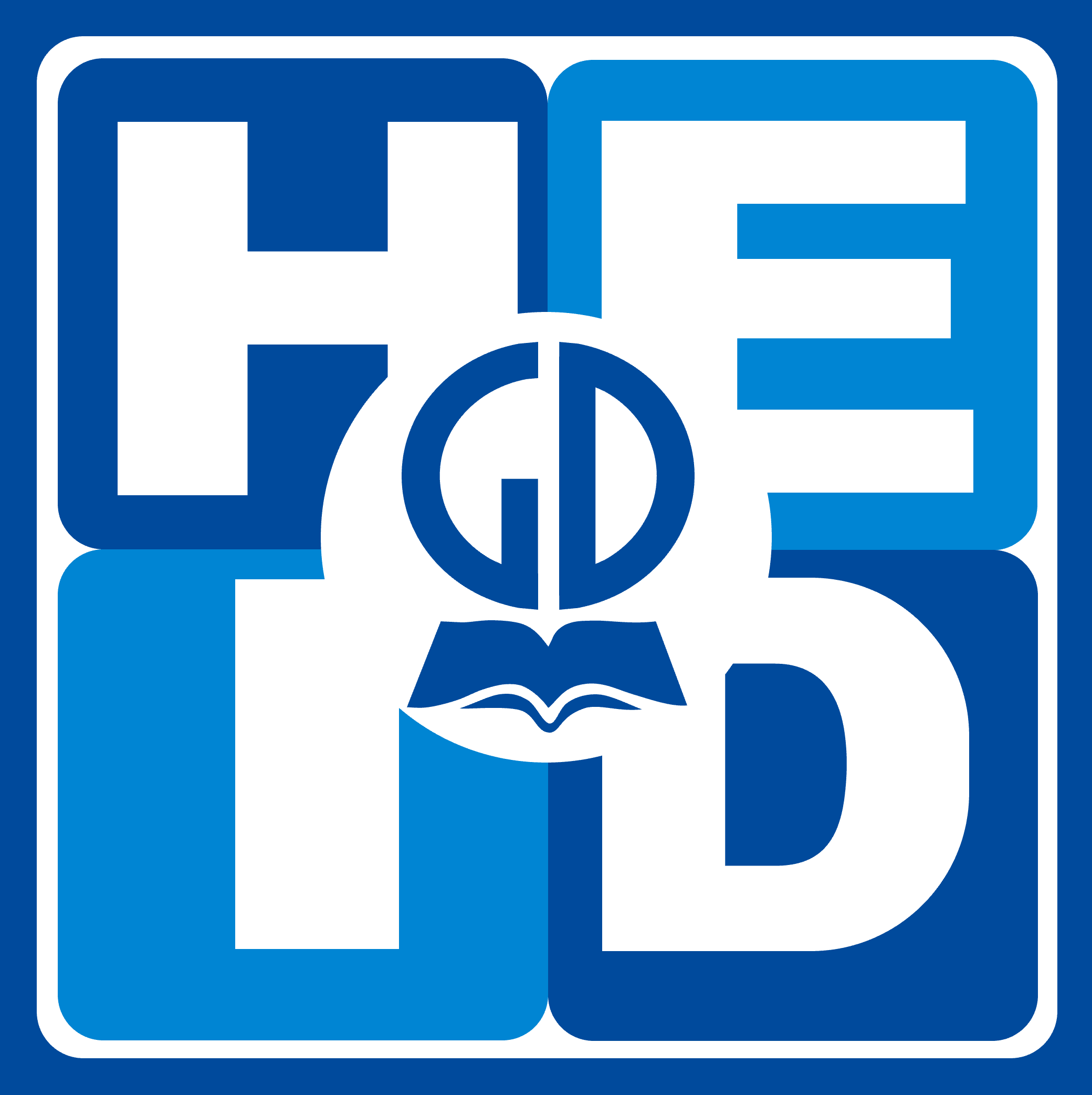 Chào mừng các em đến với
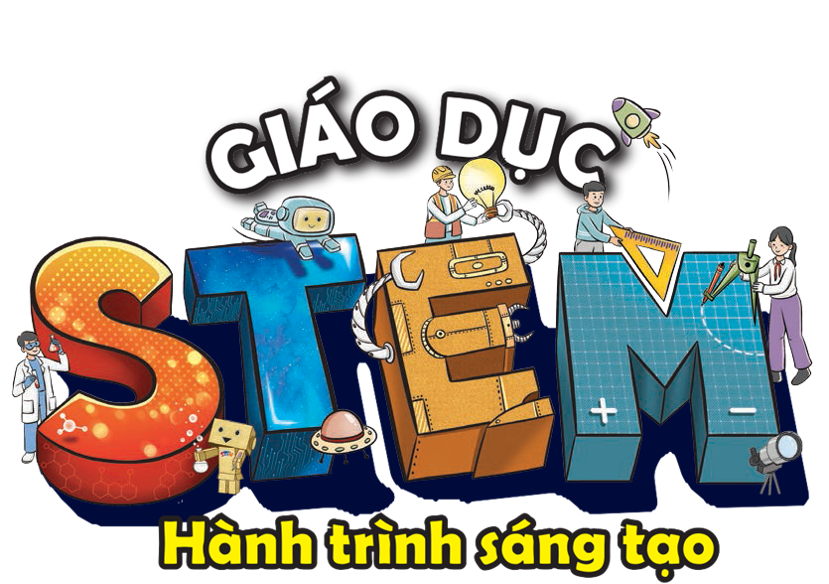 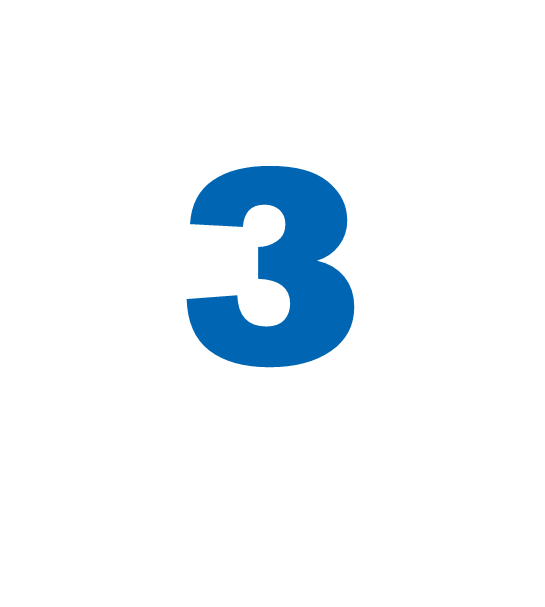 5
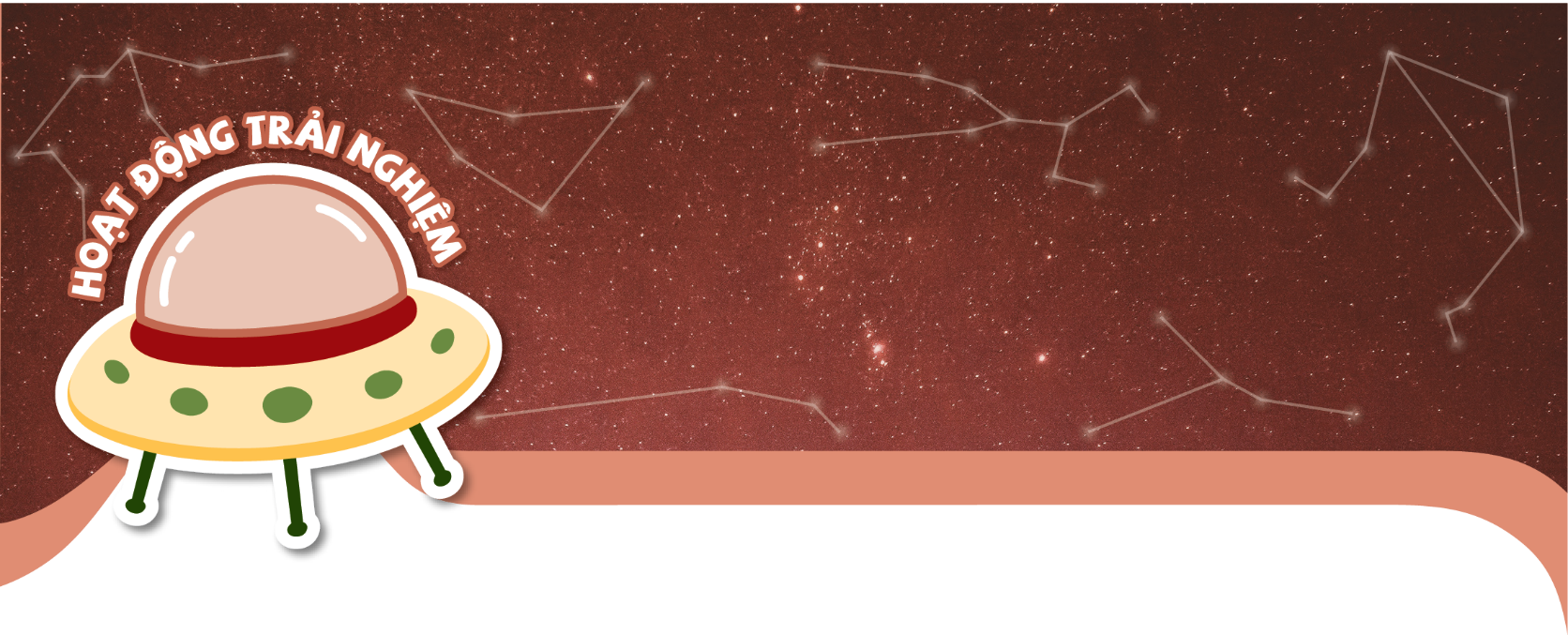 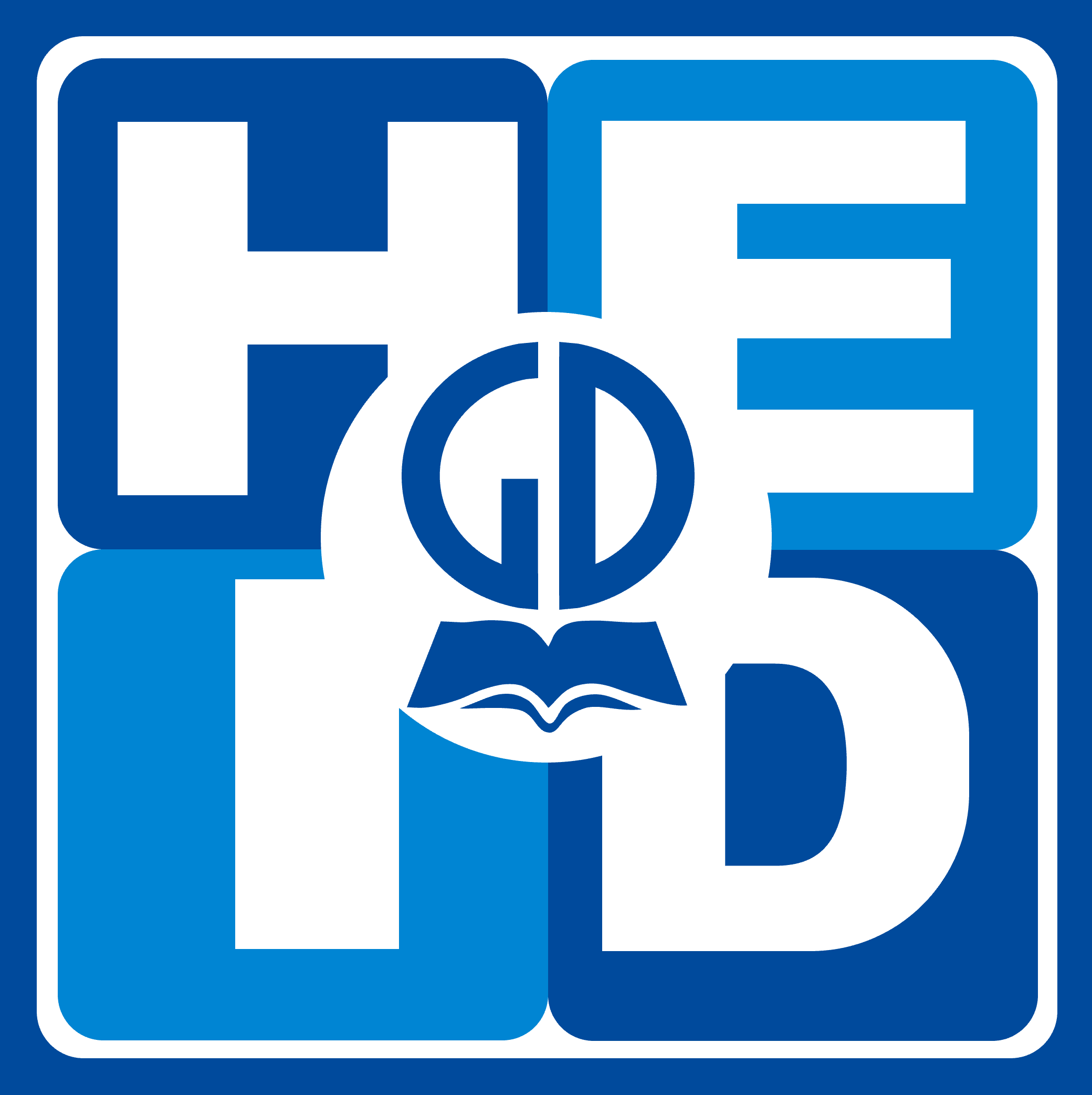 Bảng trưng bày về vòng đời của động vật
10
10
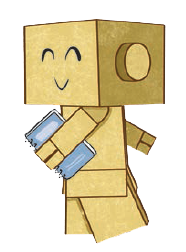 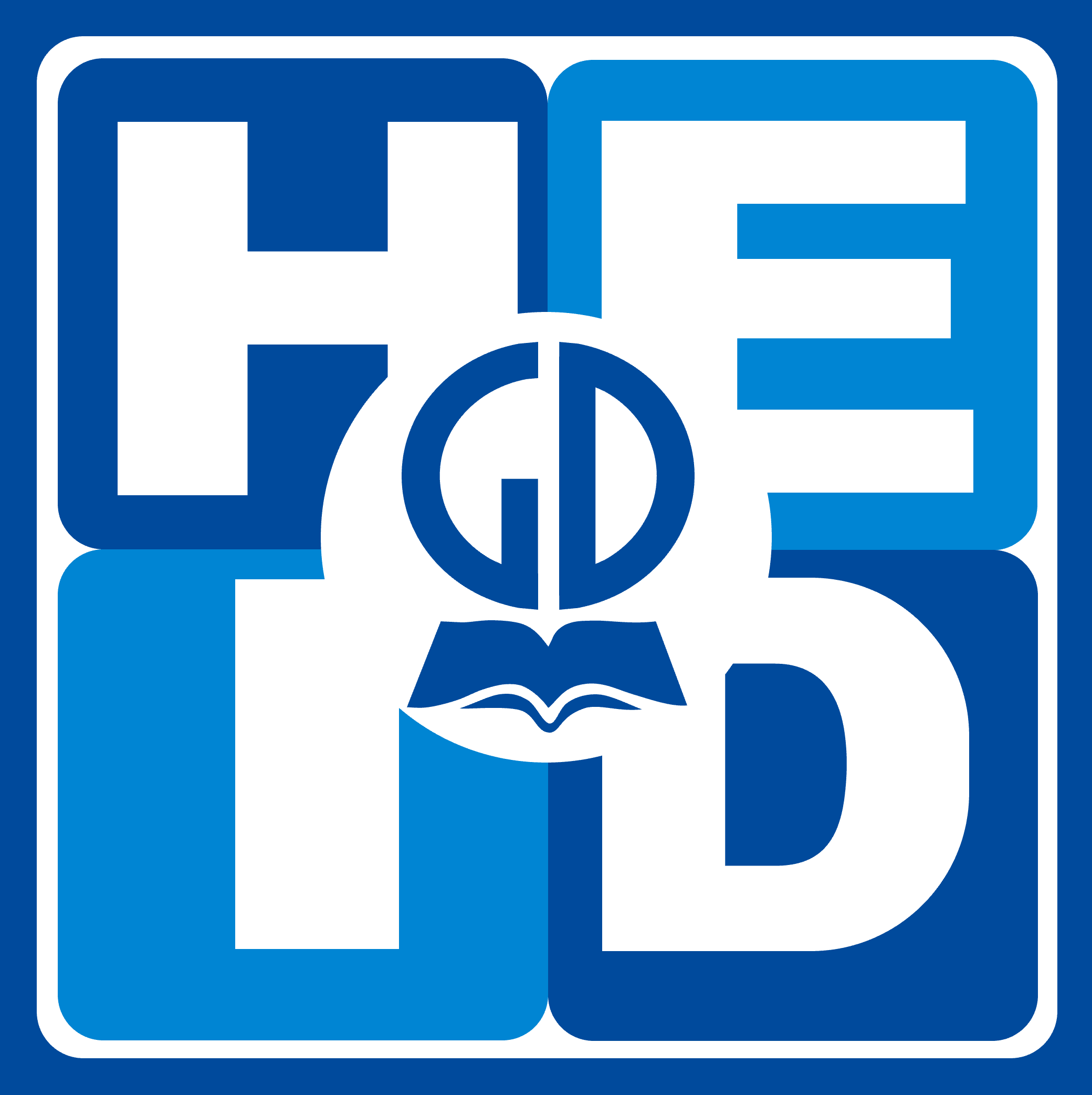 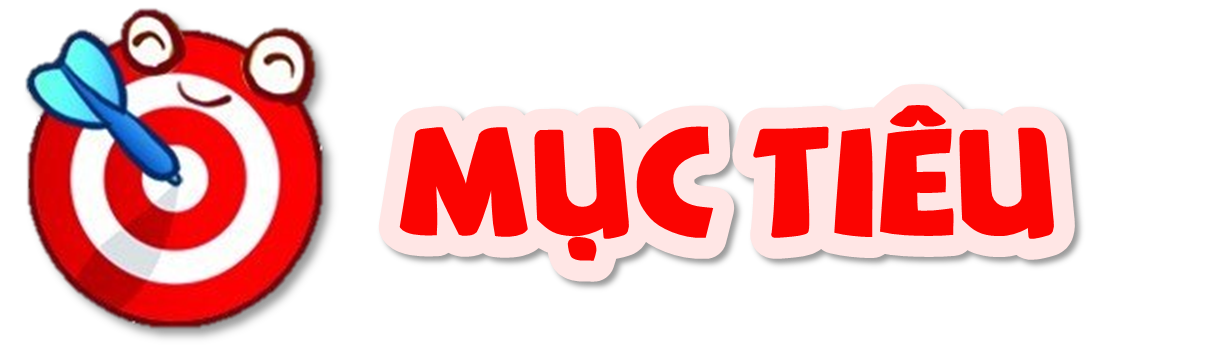 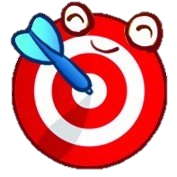 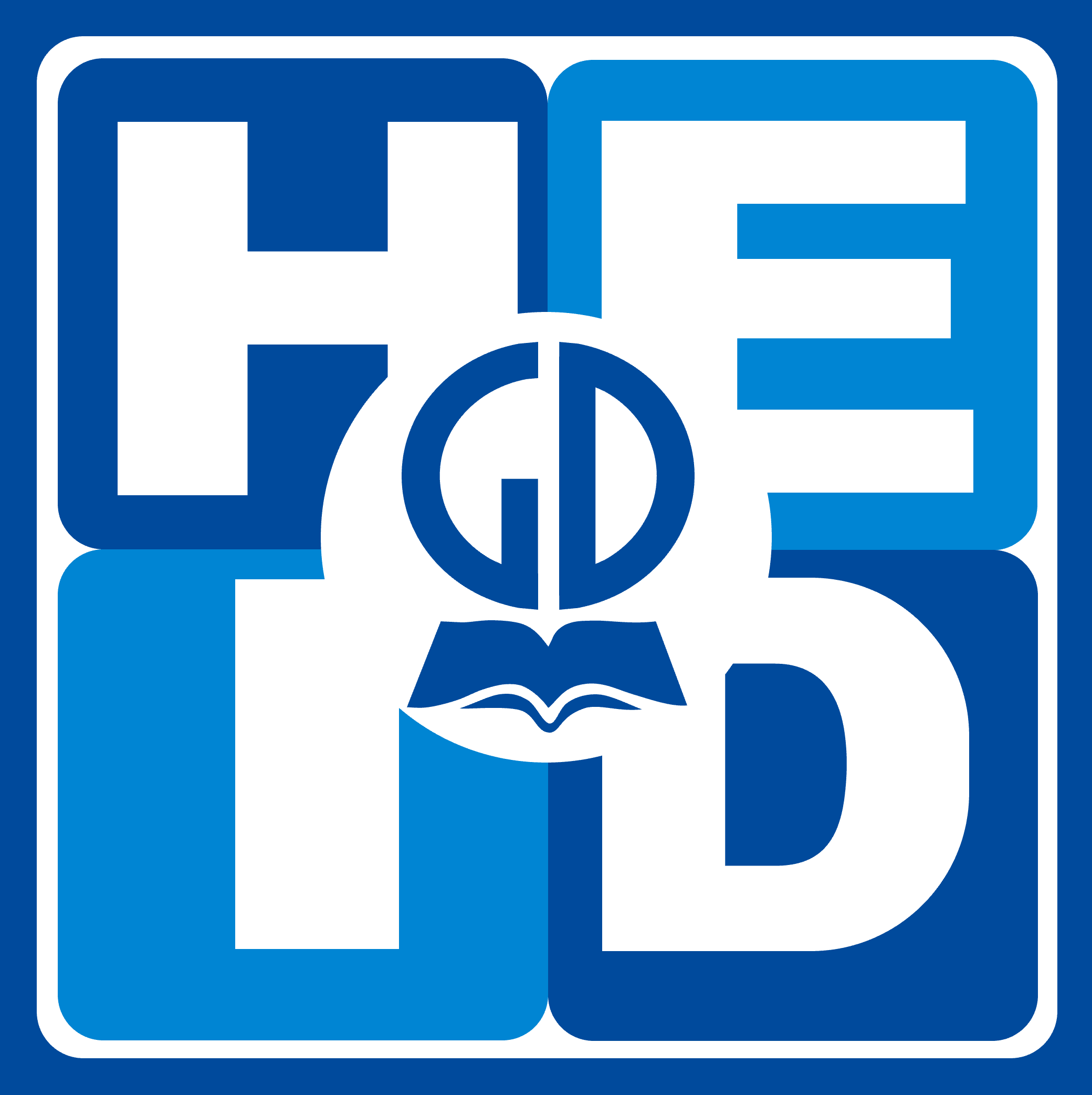 MỤC TIÊU
MỤC TIÊU
Sau hoạt động trải nghiệm này, em sẽ:
Sử dụng sơ đồ đã cho, ghi chú được vòng đời của một số động vật đẻ trứng và đẻ con.
Trình bày được sự lớn lên của con non nở ra từ trứng và con non được sinh ra từ thú mẹ.
Thiết kế được bảng trưng bày về vòng đời của động vật đẻ trứng hoặc đẻ con.
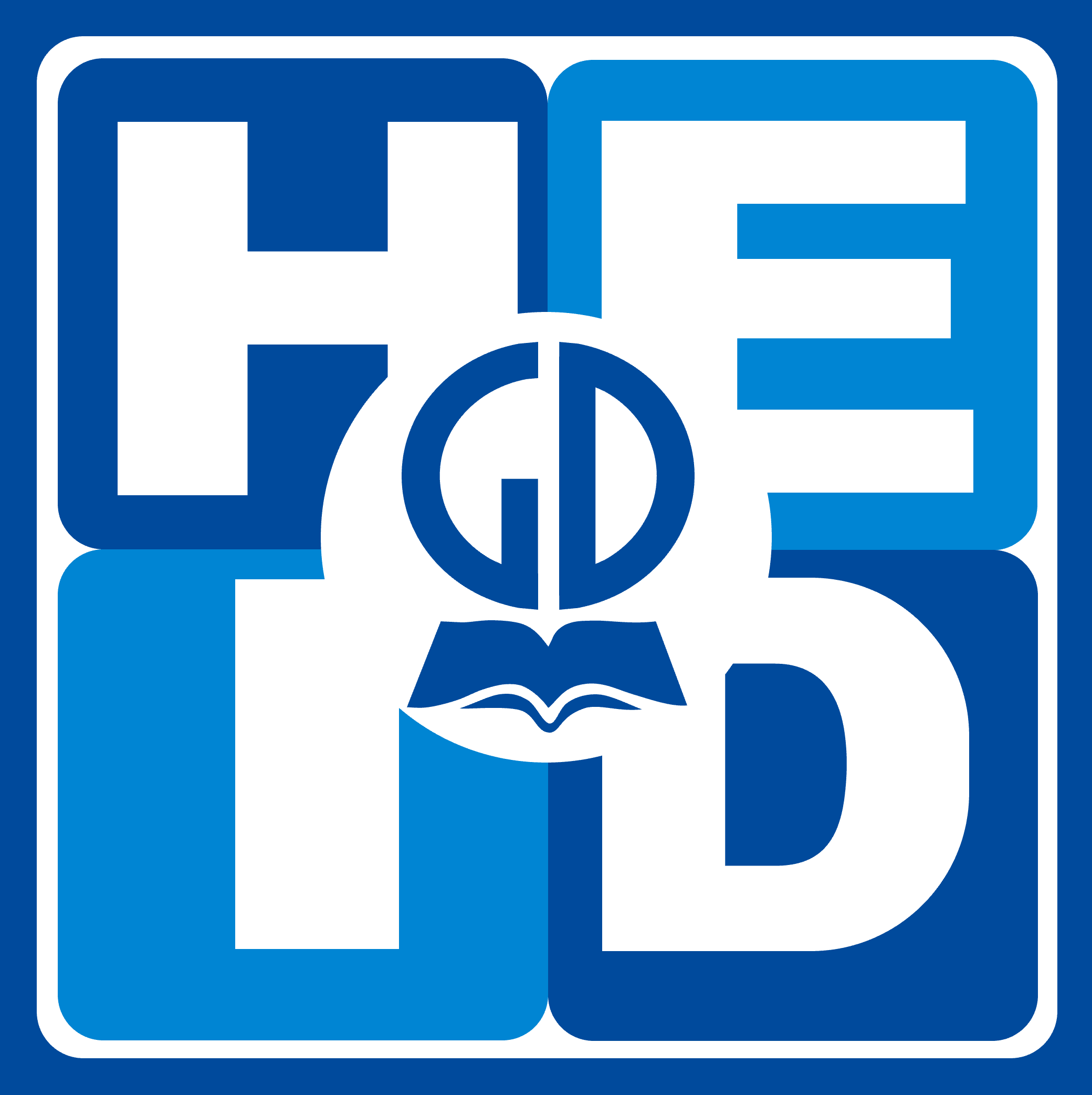 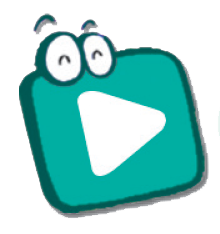 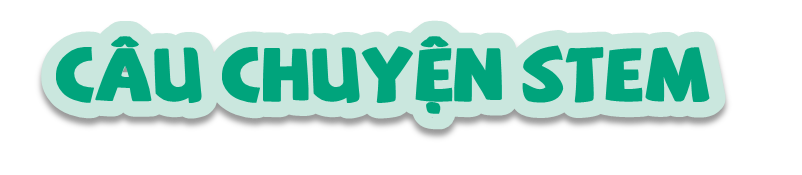 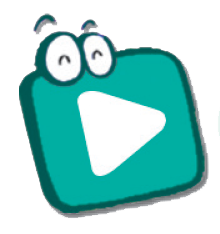 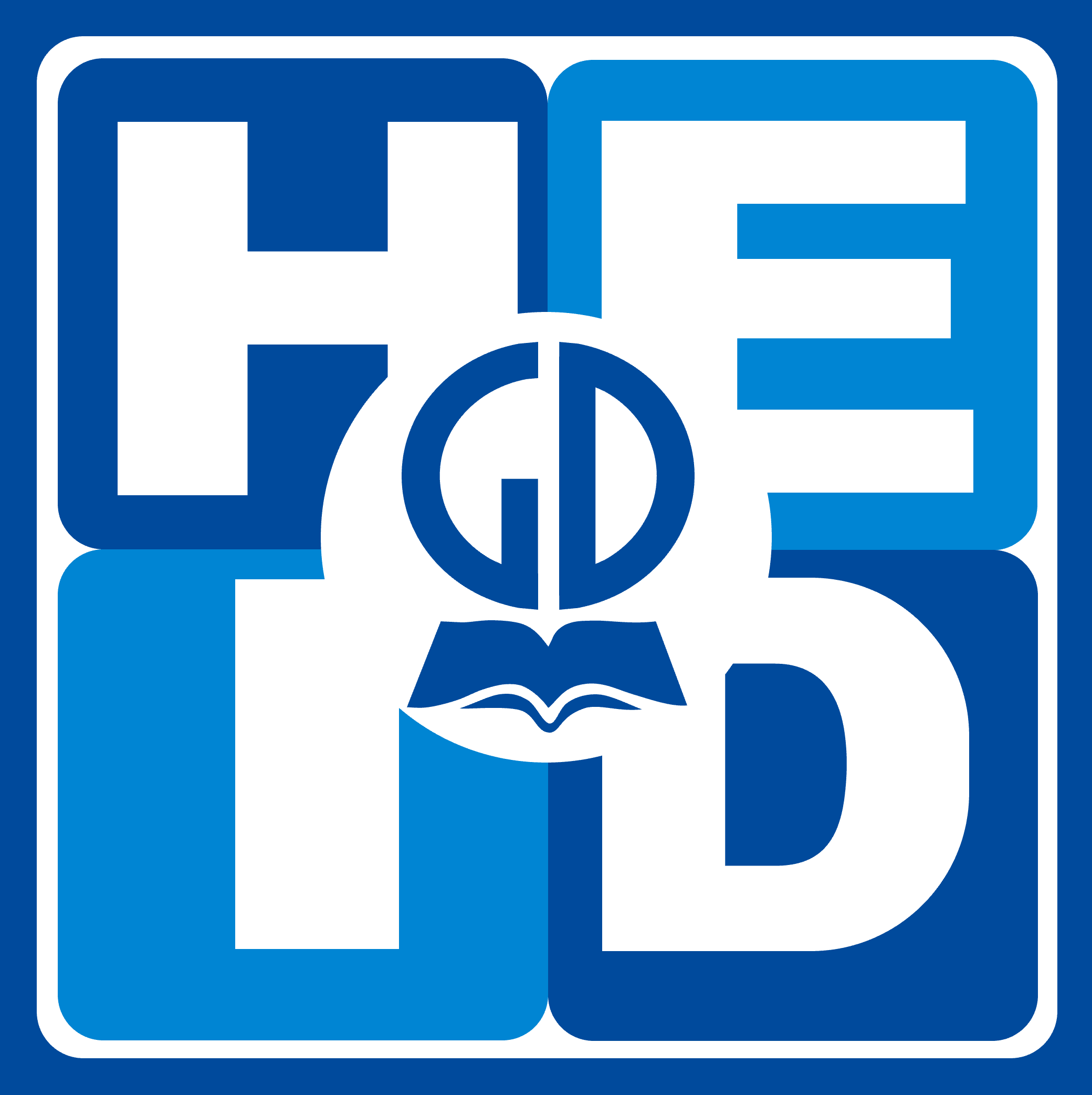 Câu chuyện STEM
Câu chuyện STEM
Các em hãy đọc
CÂU CHUYỆN STEM
ở trang 64.
Cây xấu hổ
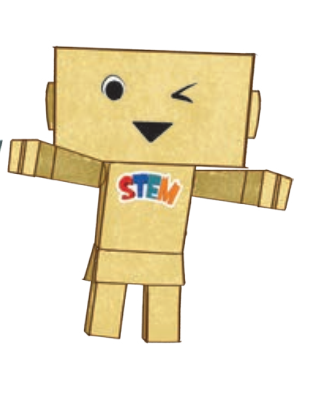 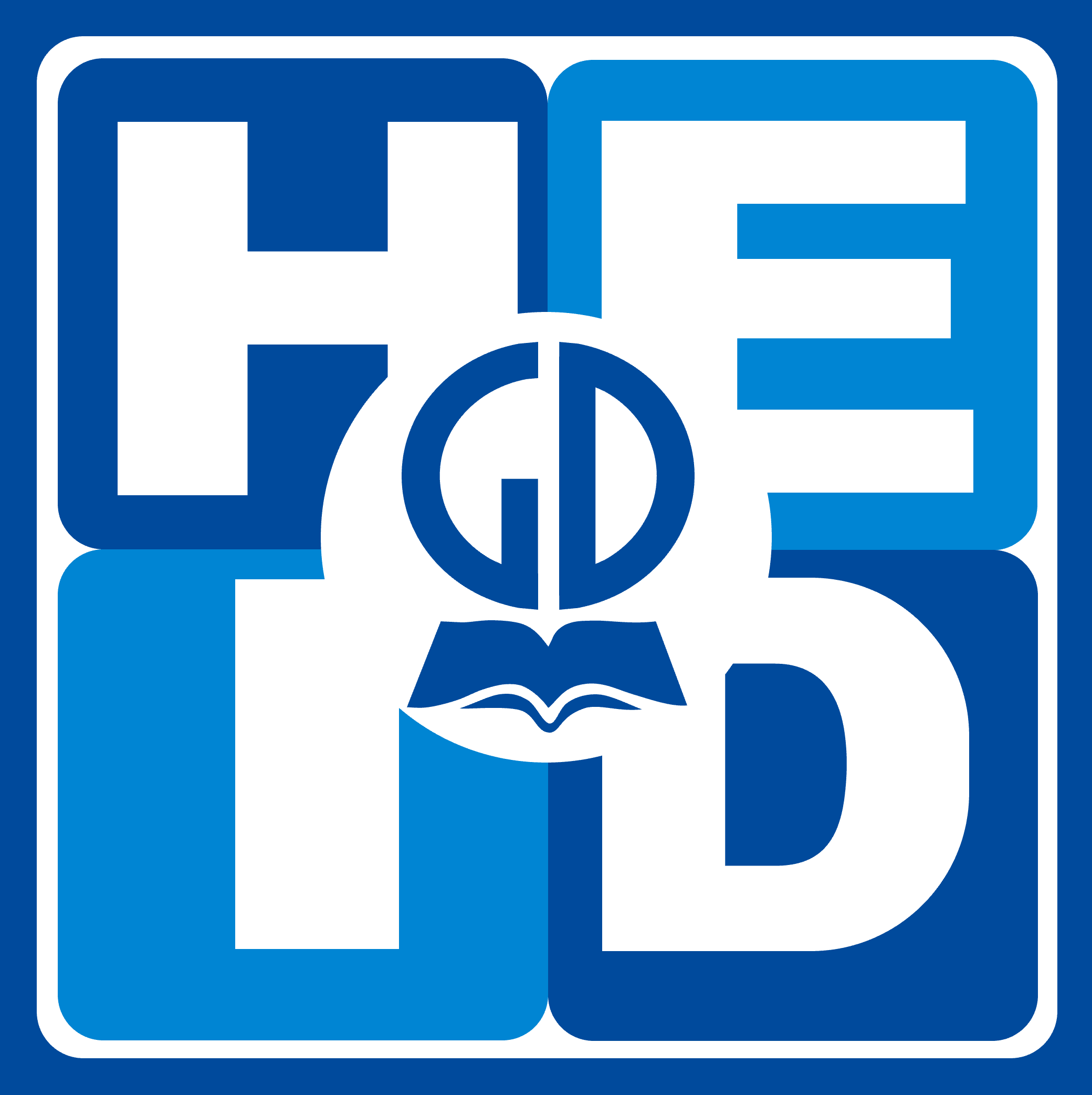 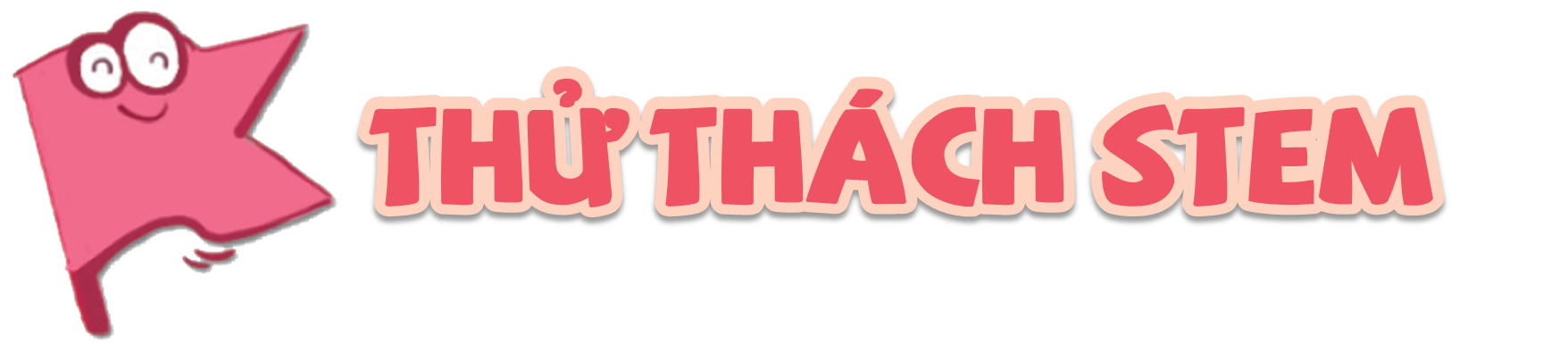 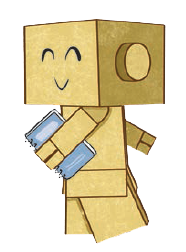 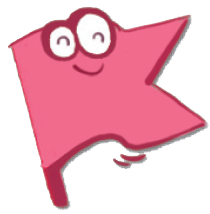 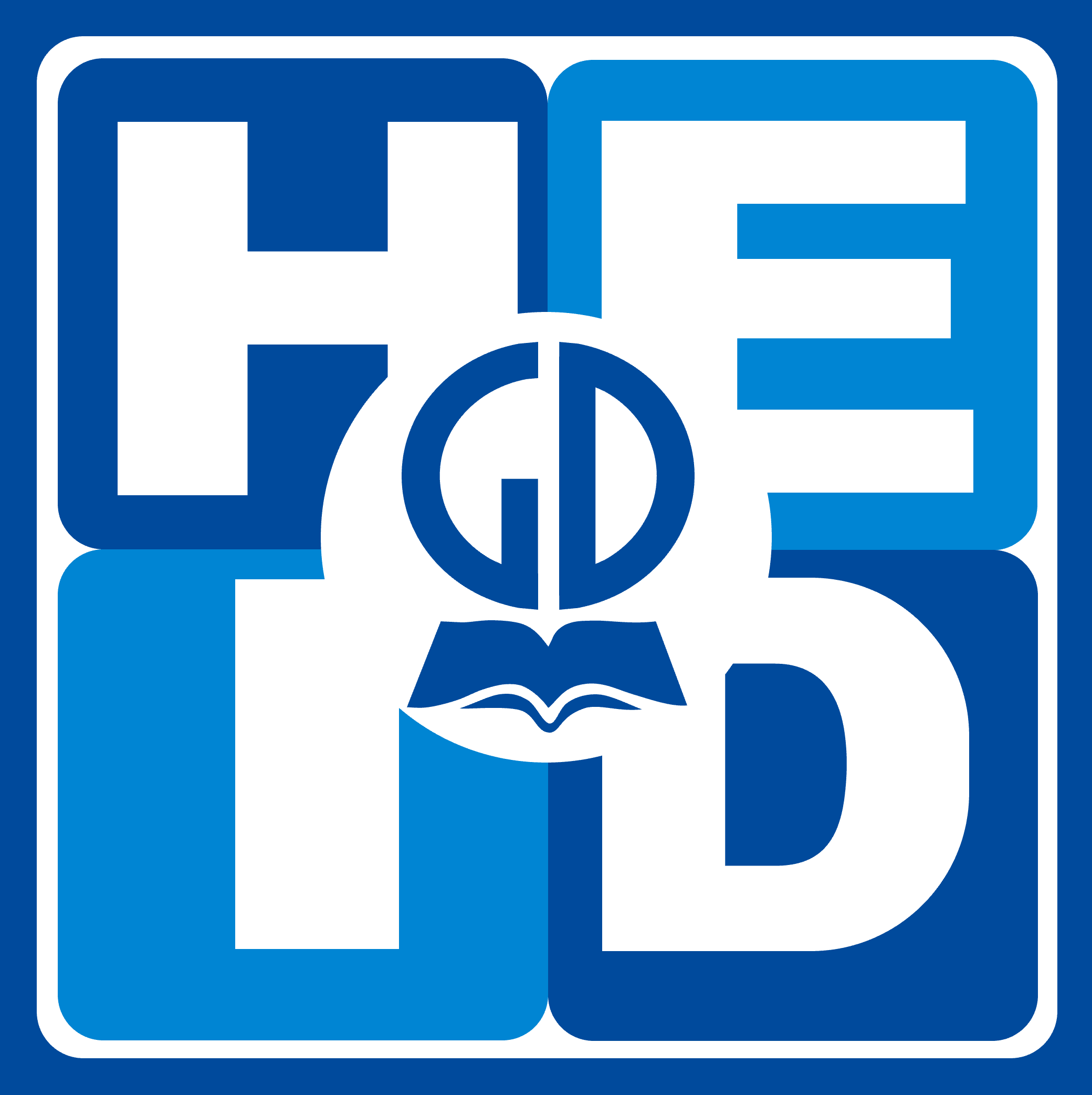 Thử thách STEm
Thử thách STEM
Các em hãy đọc
THỬ THÁCH STEM
ở trang 65.
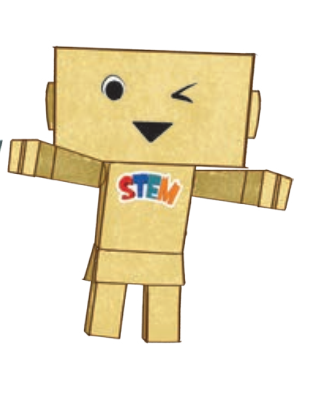 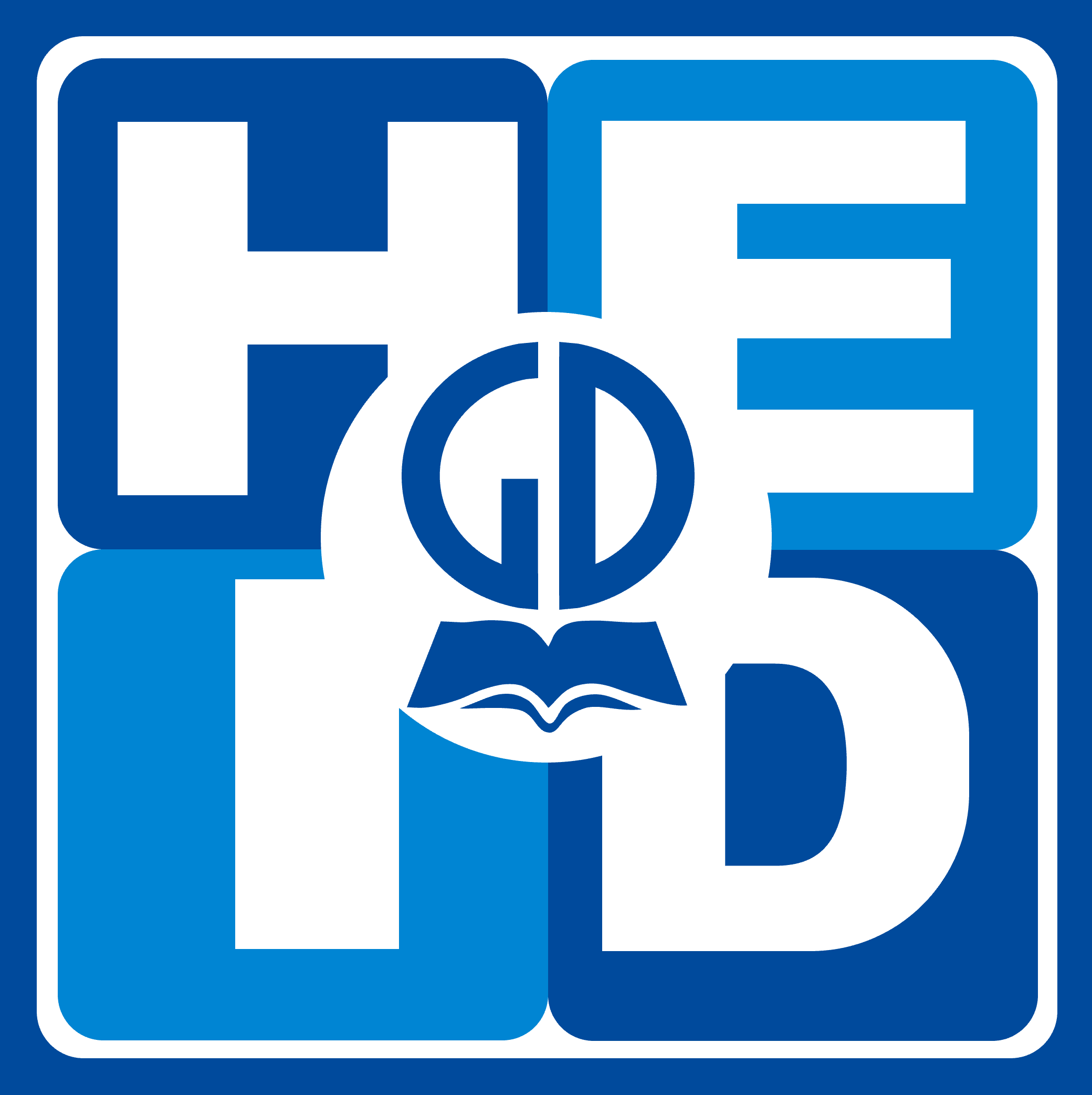 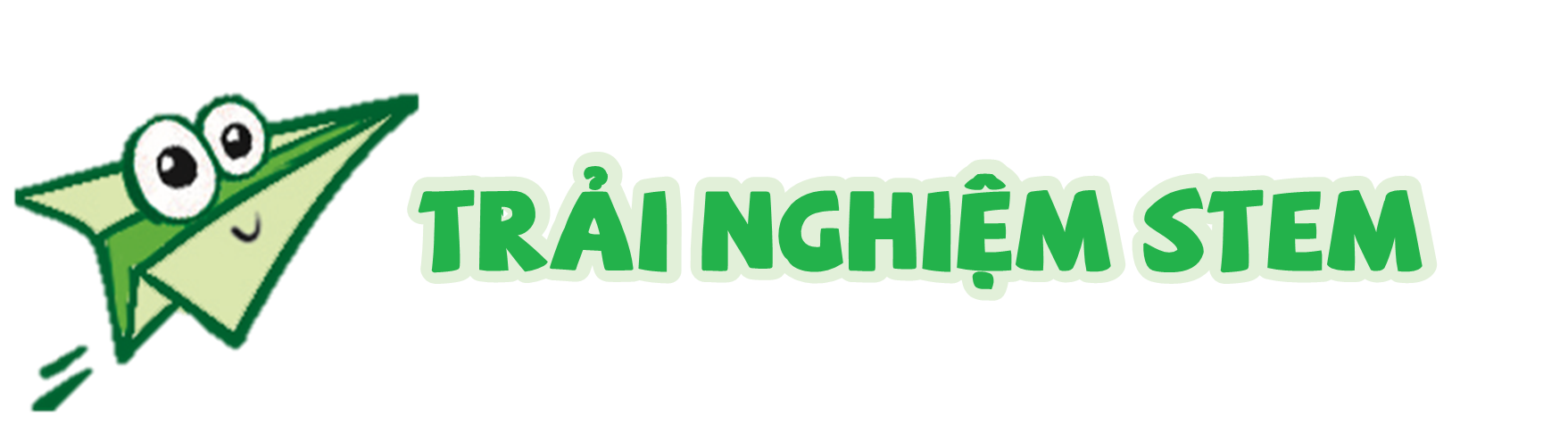 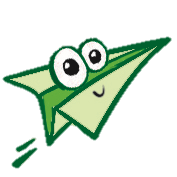 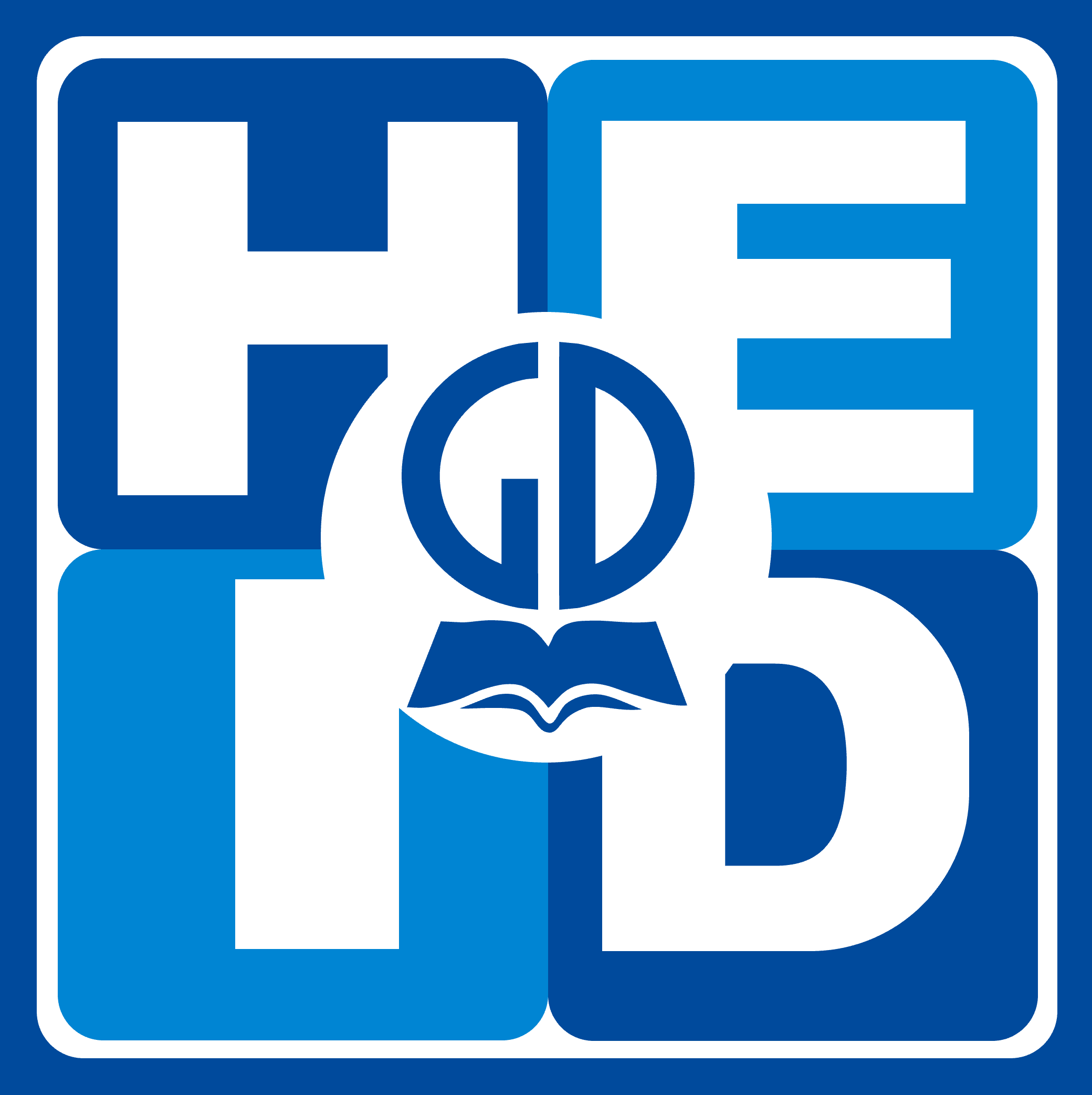 1. vòng đời và sự phát triển của một số loài động vật đẻ trứng
1. vòng đời và sự phát triển của một số loài động vật đẻ trứng
Các em hãy đọc, thảo luận và thực hiện nhiệm vụ
ở trang 65.
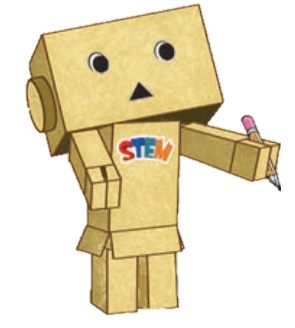 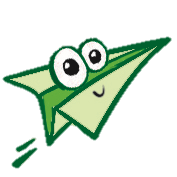 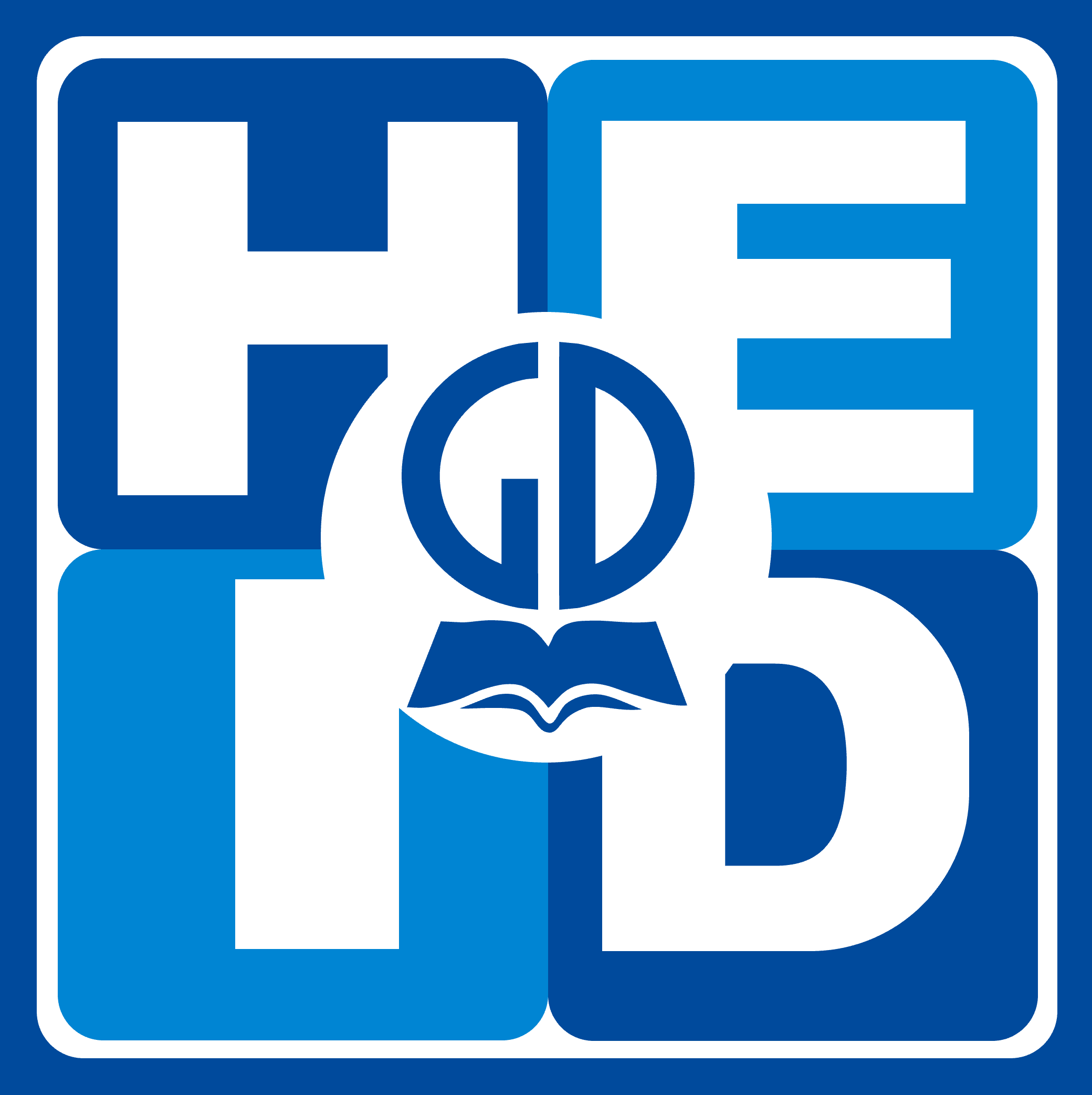 2. vòng đời và sự phát triển của một số loài động vật đẻ con
2. vòng đời và sự phát triển của một số loài động vật đẻ con
Các em hãy đọc, thảo luận và thực hiện nhiệm vụ
ở trang 66.
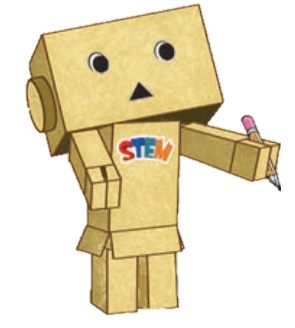 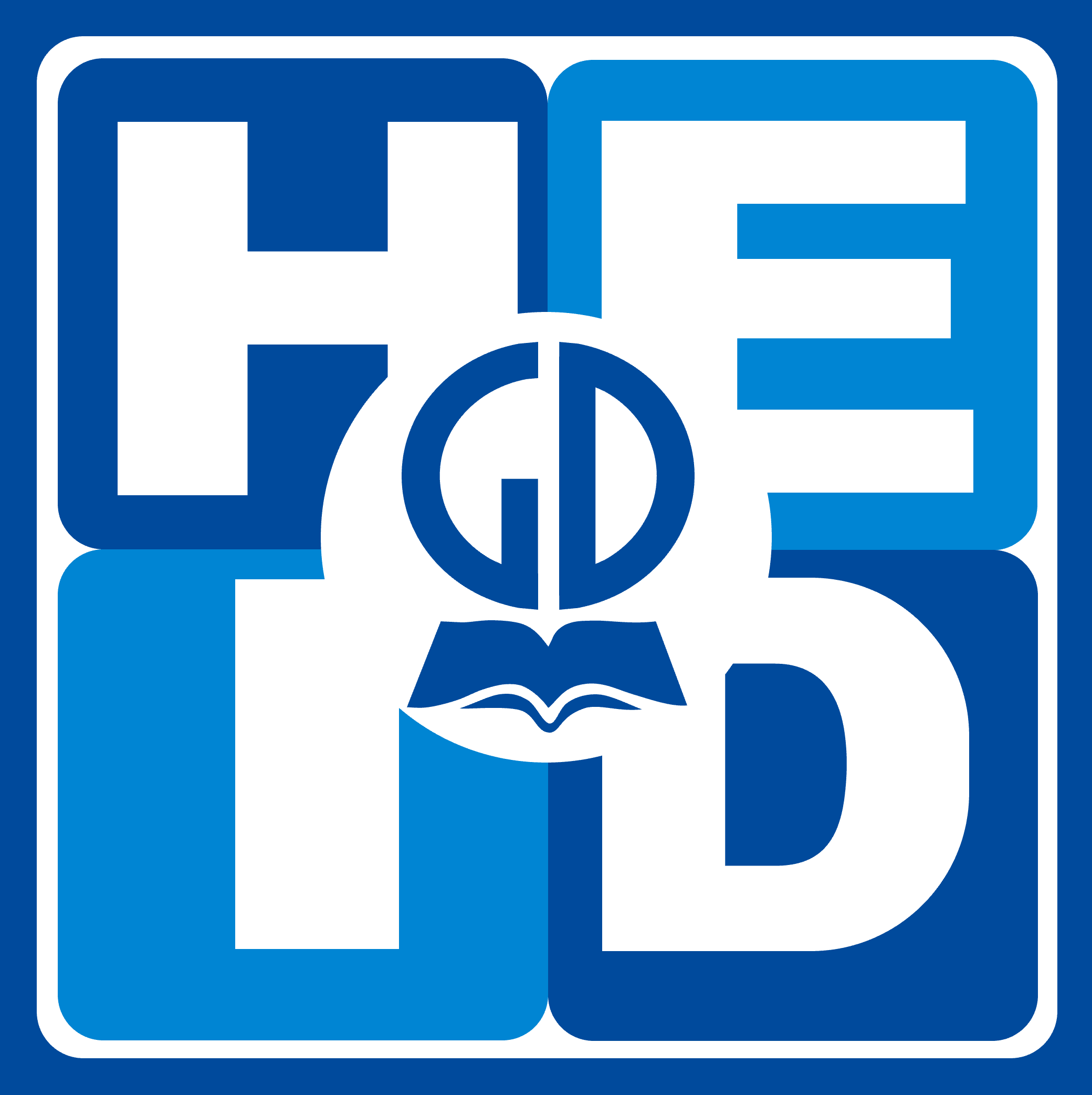 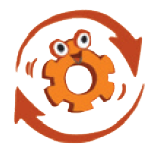 Tìm hiểu về vòng đời và sự phát triển của ít nhất ba loài động vật xung quanh em và hoàn thành bảng.
Mô tả vòng đời và sự phát triển của một trong số các loài động vật trên.
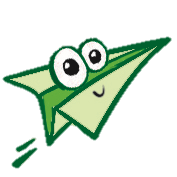 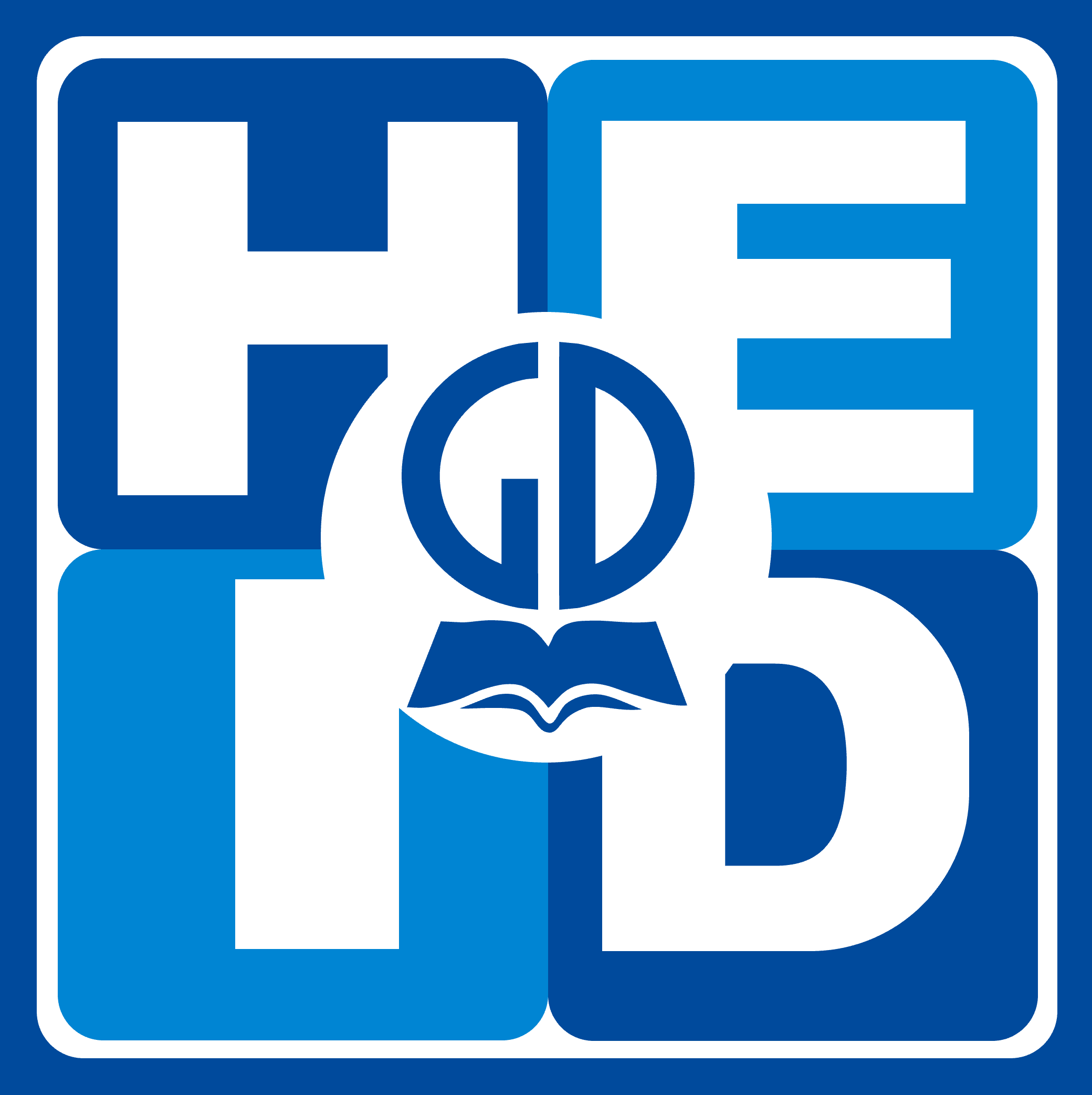 3. Kĩ thuật làm bảng trưng bày xoay
3. Kĩ thuật làm bảng trưng bày xoay
Các em hãy đọc và làm theo hướng dẫn ở trang 67.
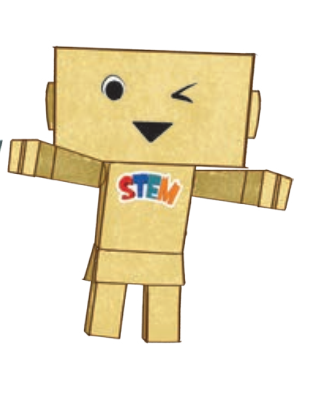 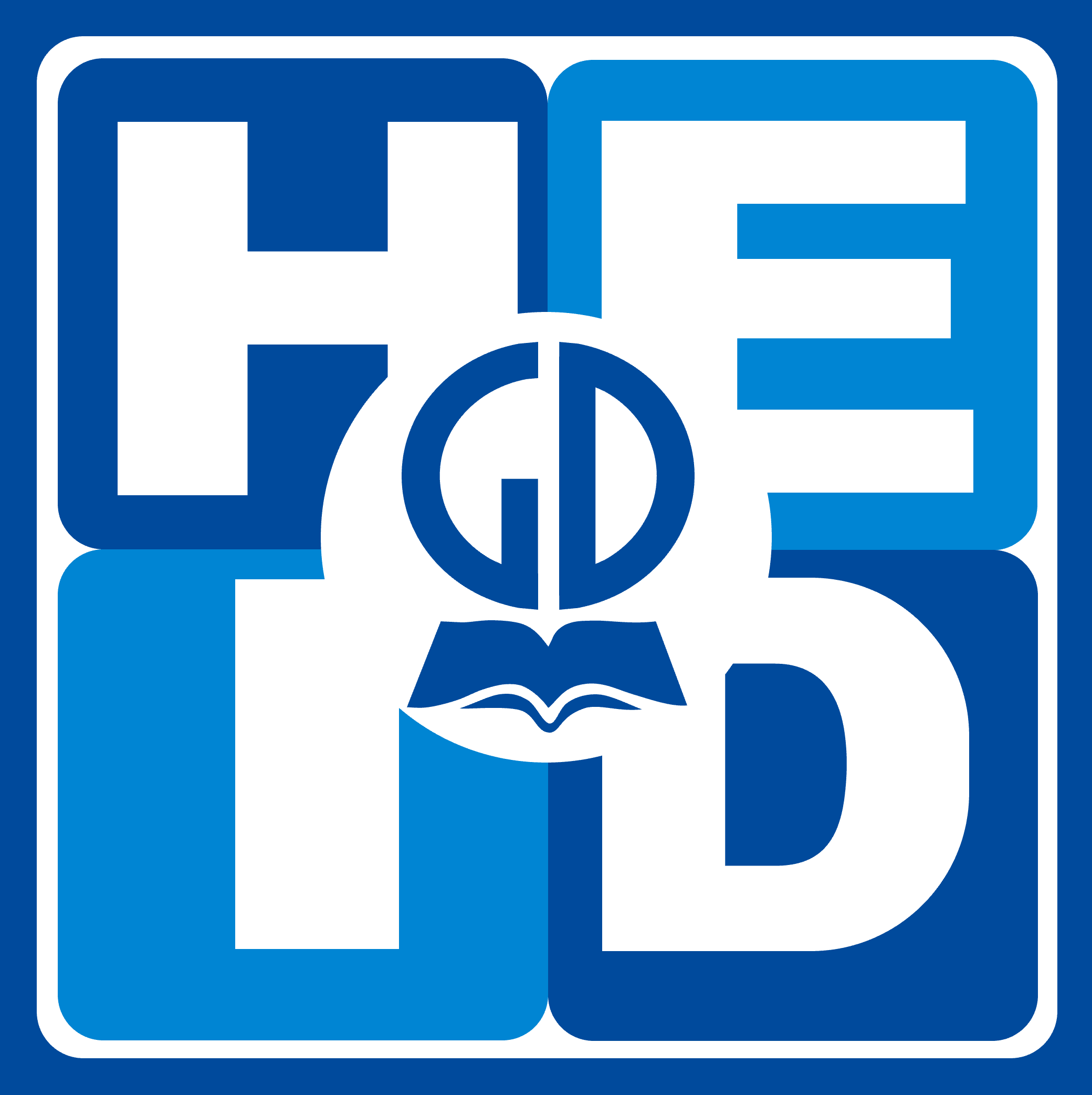 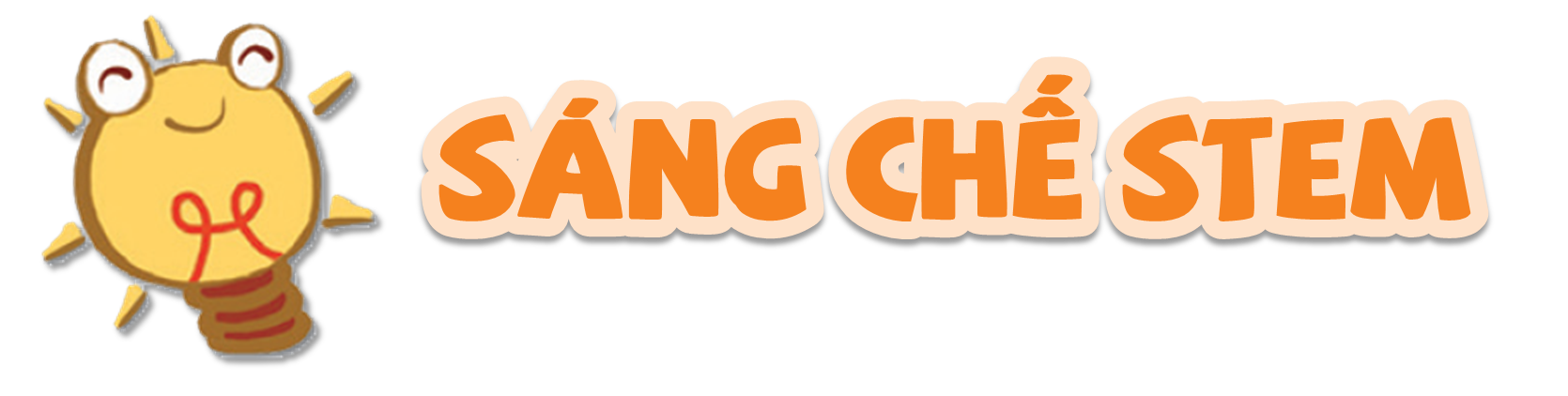 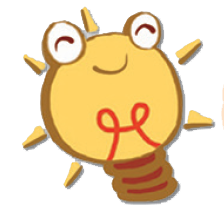 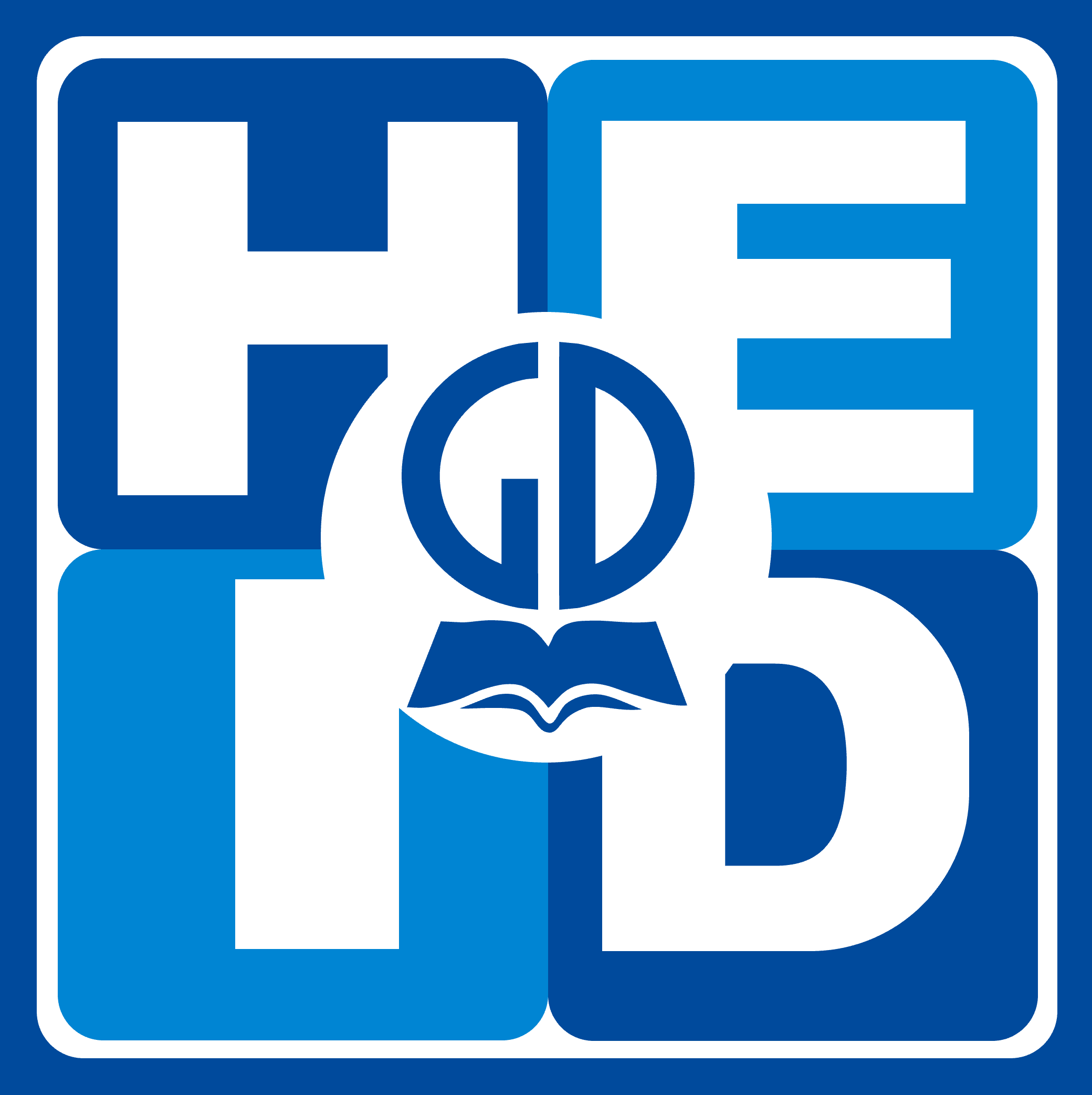 VẬT LIỆU VÀ DỤNG CỤ
VẬT LIỆU VÀ DỤNG CỤ
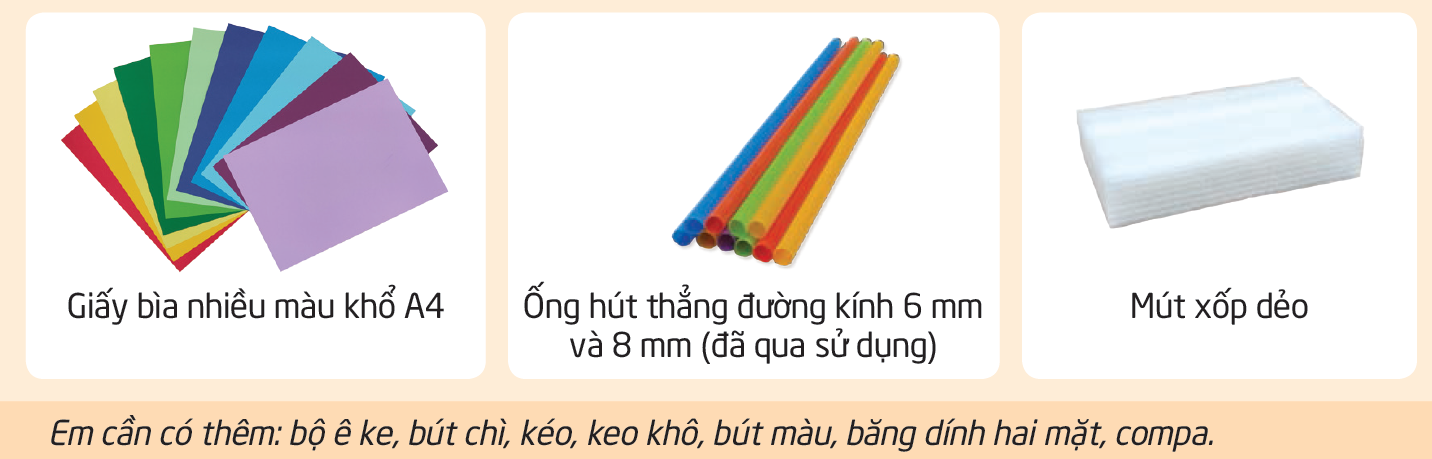 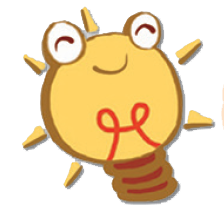 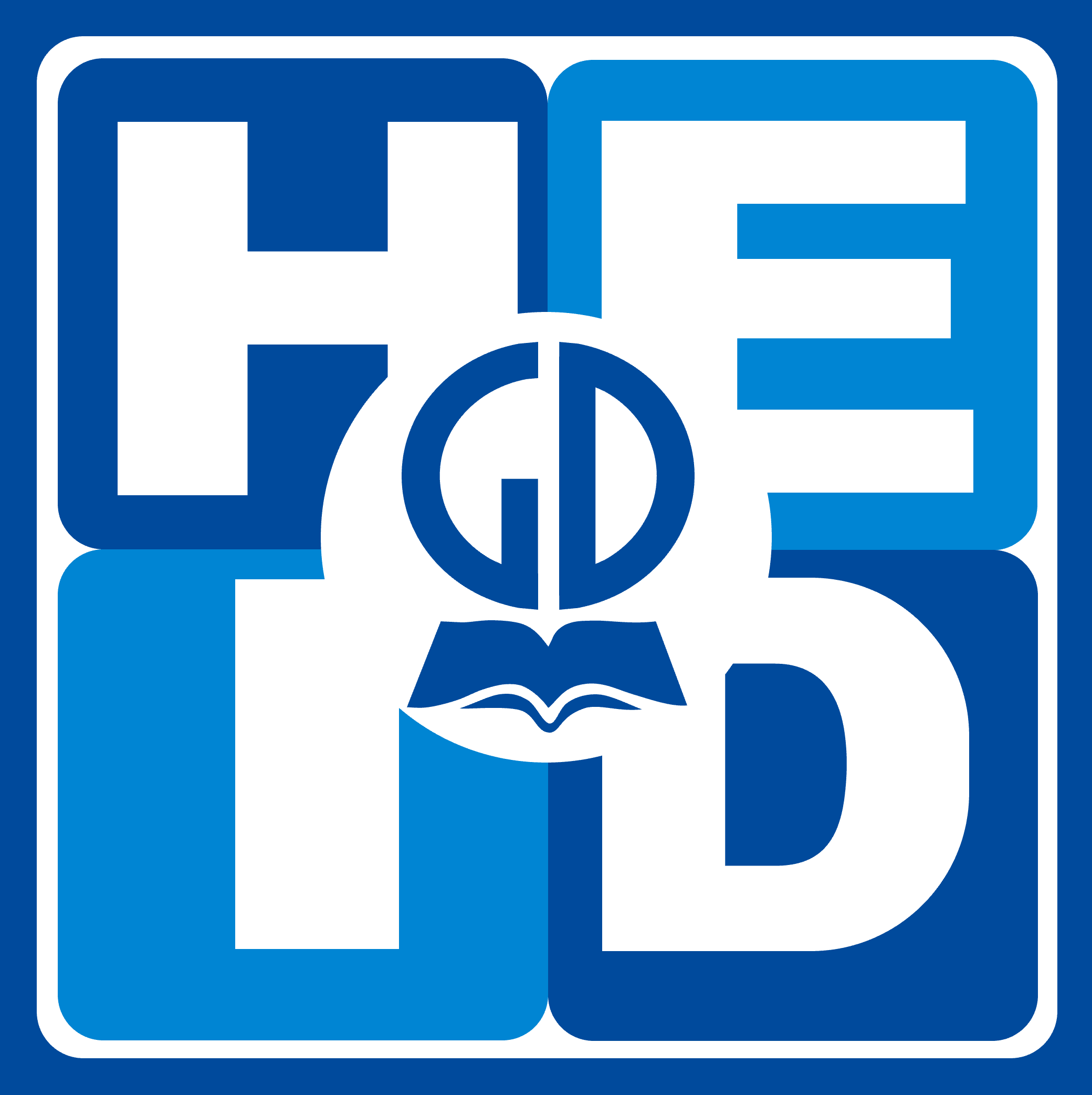 Lên ý tưởng
Lên ý tưởng
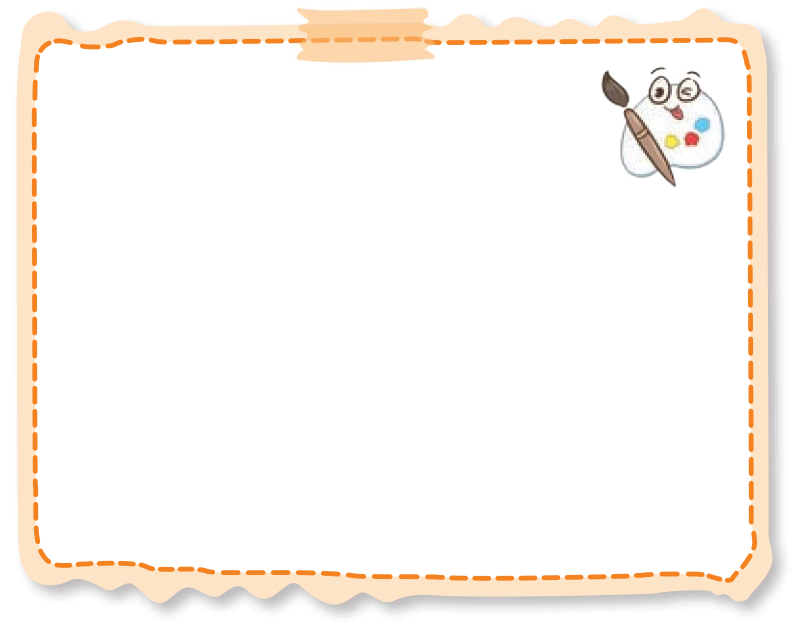 Phác thảo bảng trưng bày về vòng đời của một loài động vật đẻ trứng hoặc đẻ con theo gợi ý ở trang 51.
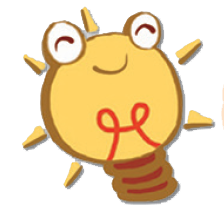 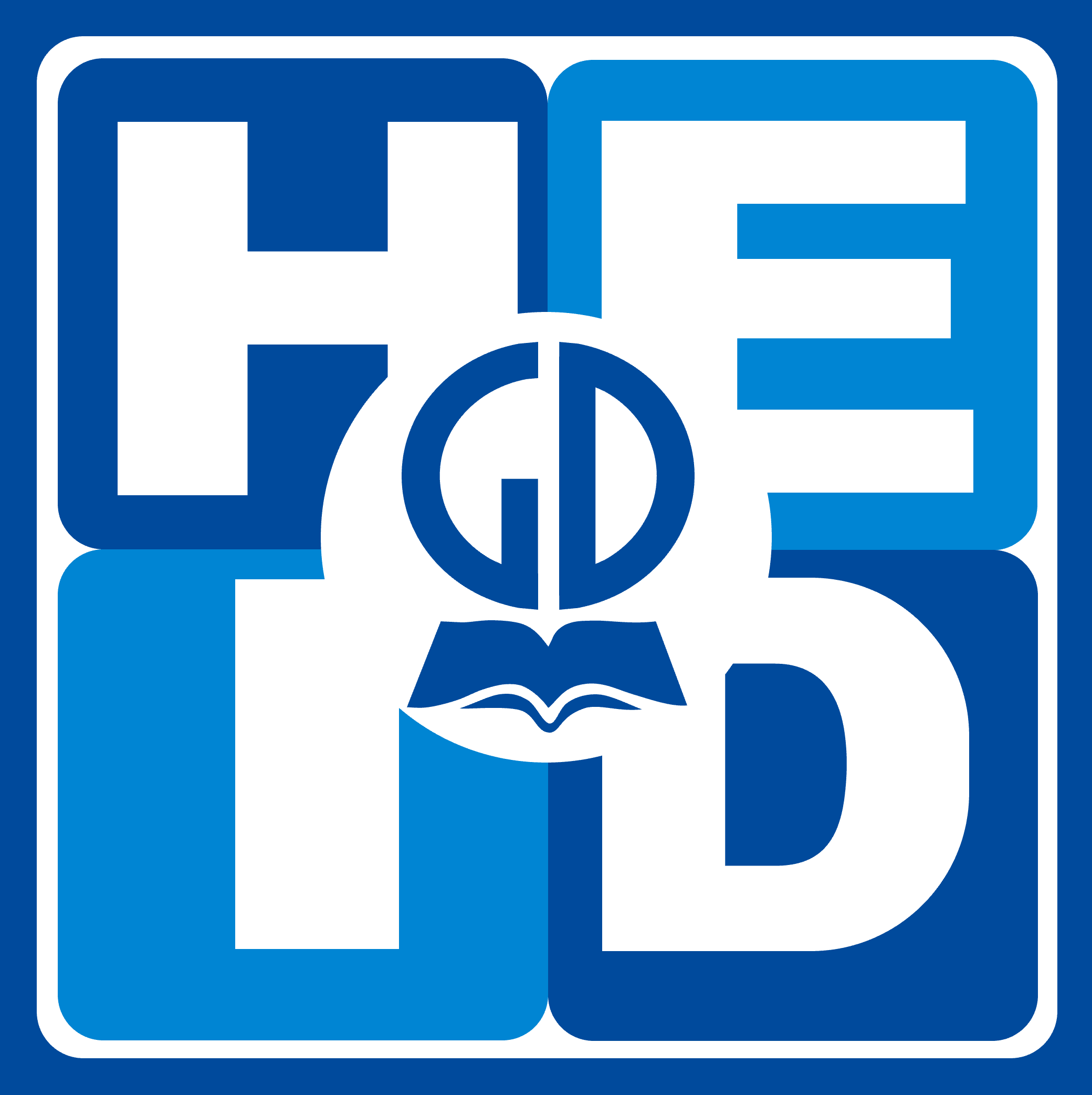 LỰA CHỌN VẬT LIỆU, DỤNG CỤ, THIẾT KẾ CHI TIẾT
LỰA CHỌN VẬT LIỆU, DỤNG CỤ, THIẾT KẾ CHI TIẾT
Dựa trên ý tưởng thiết kế, lựa chọn các vật liệu, dụng cụ phù hợp để làm bảng trưng bày và hoàn thành bảng.
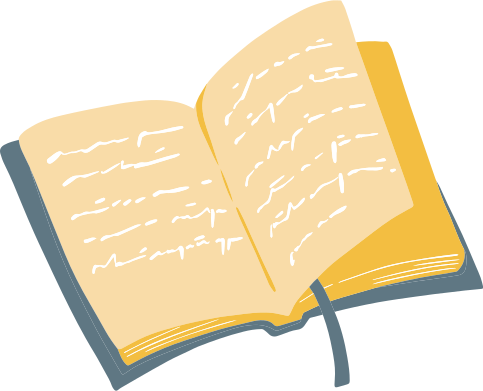 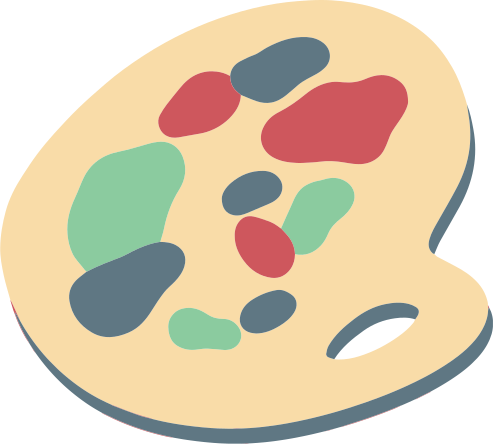 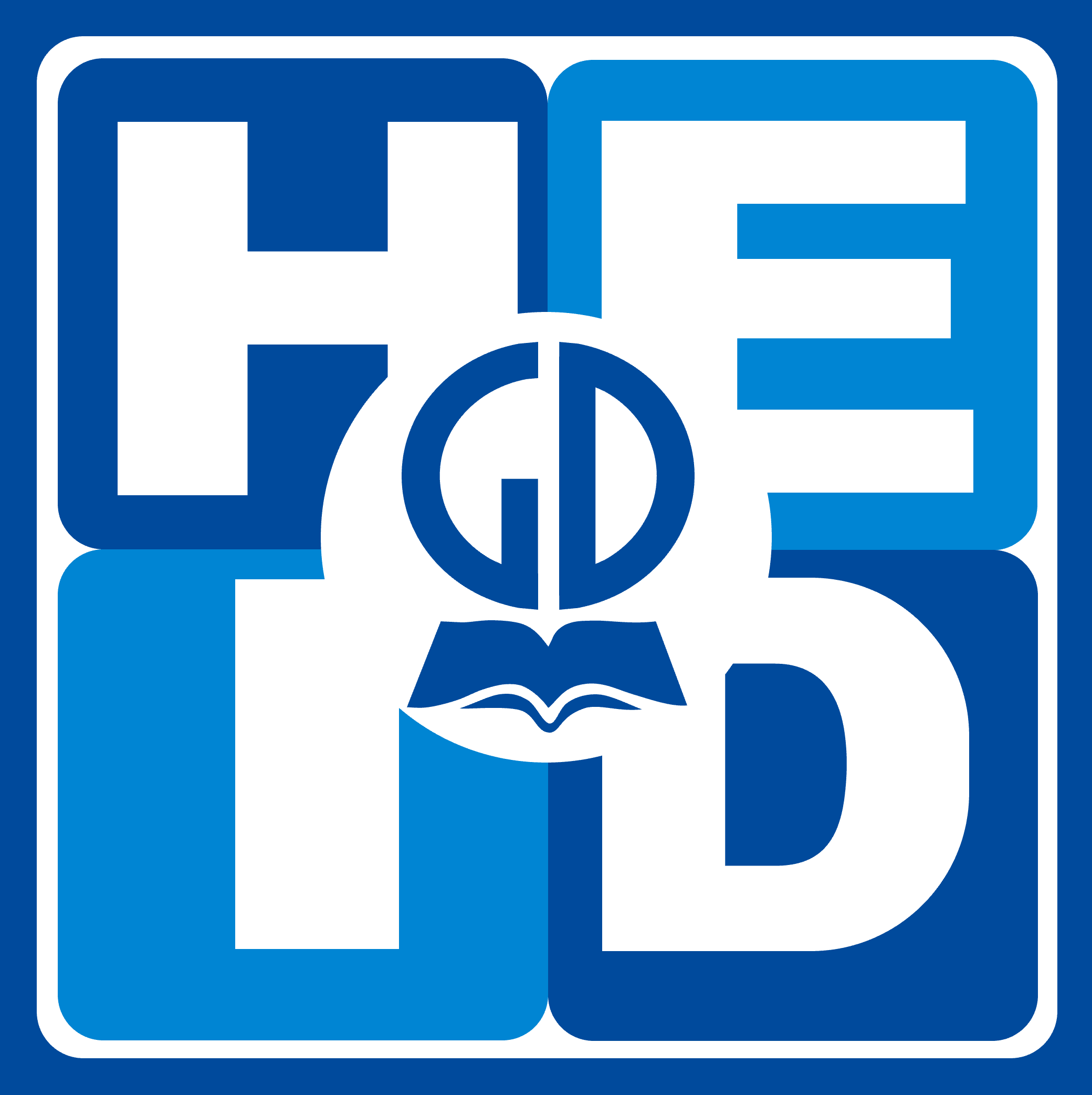 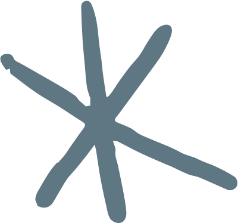 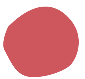 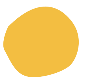 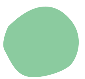 TRÌNH BÀY Ý TƯỞNG
TRÌNH BÀY Ý TƯỞNG
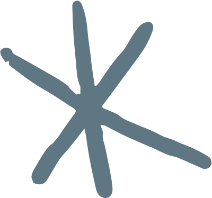 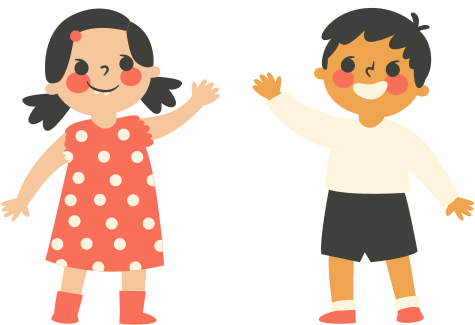 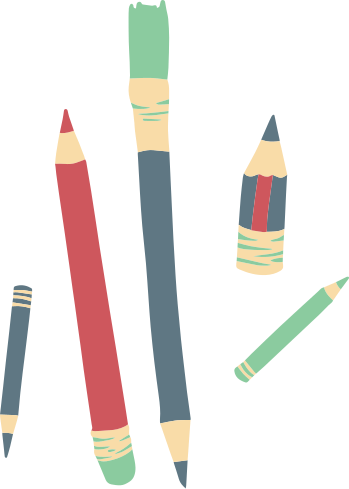 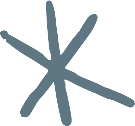 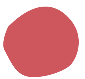 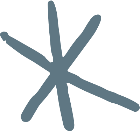 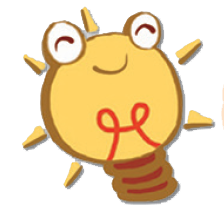 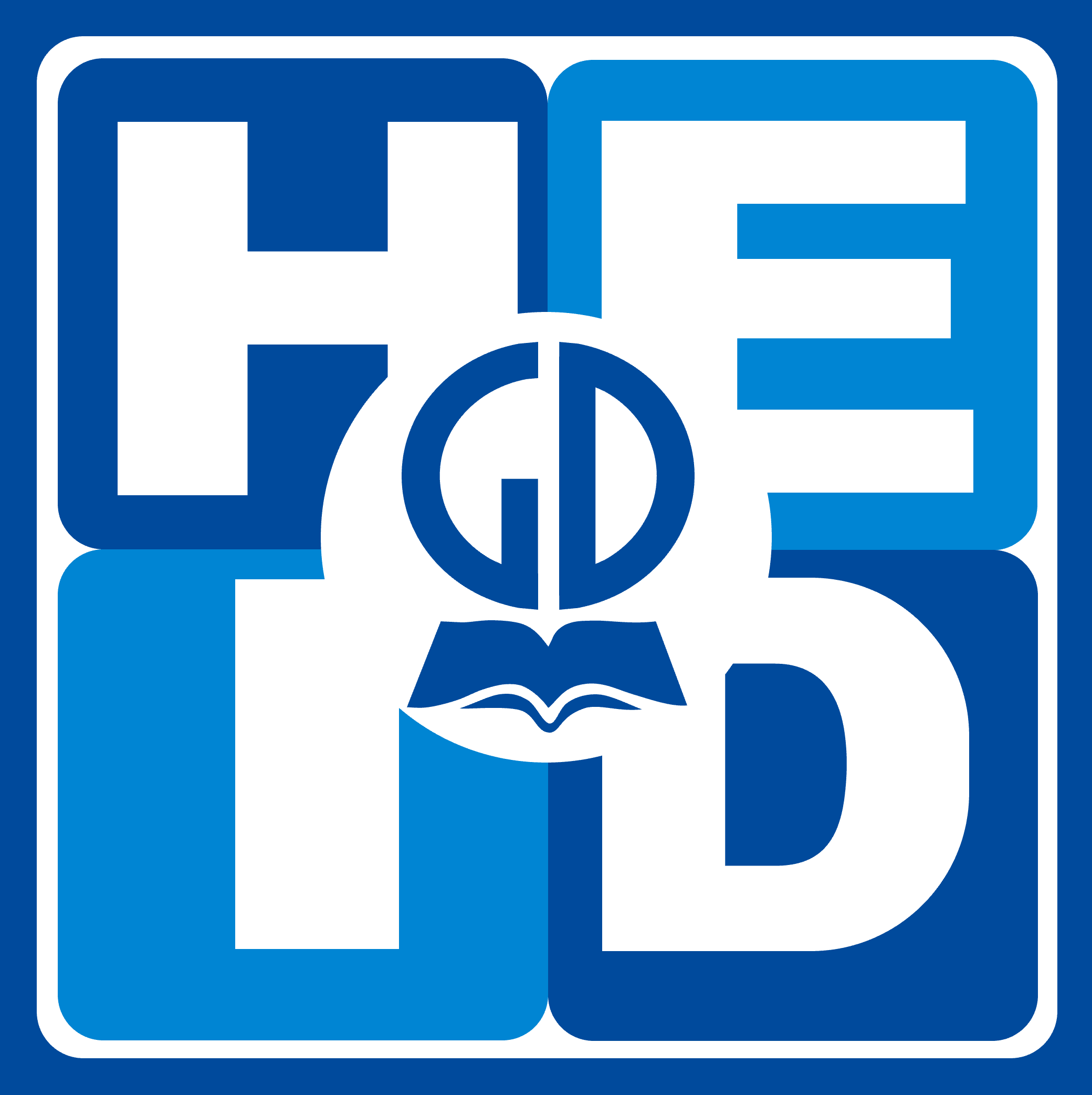 CHẾ TẠO SẢN PHẨM
CHẾ TẠO SẢN PHẨM
Phân công nhiệm vụ trong nhóm theo bảng gợi ý.
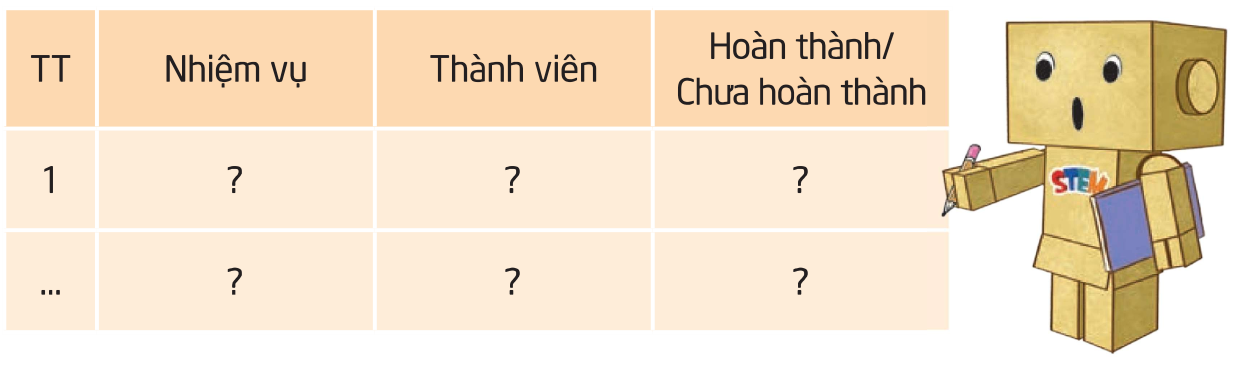 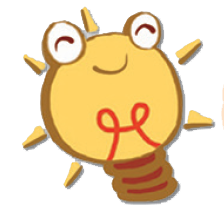 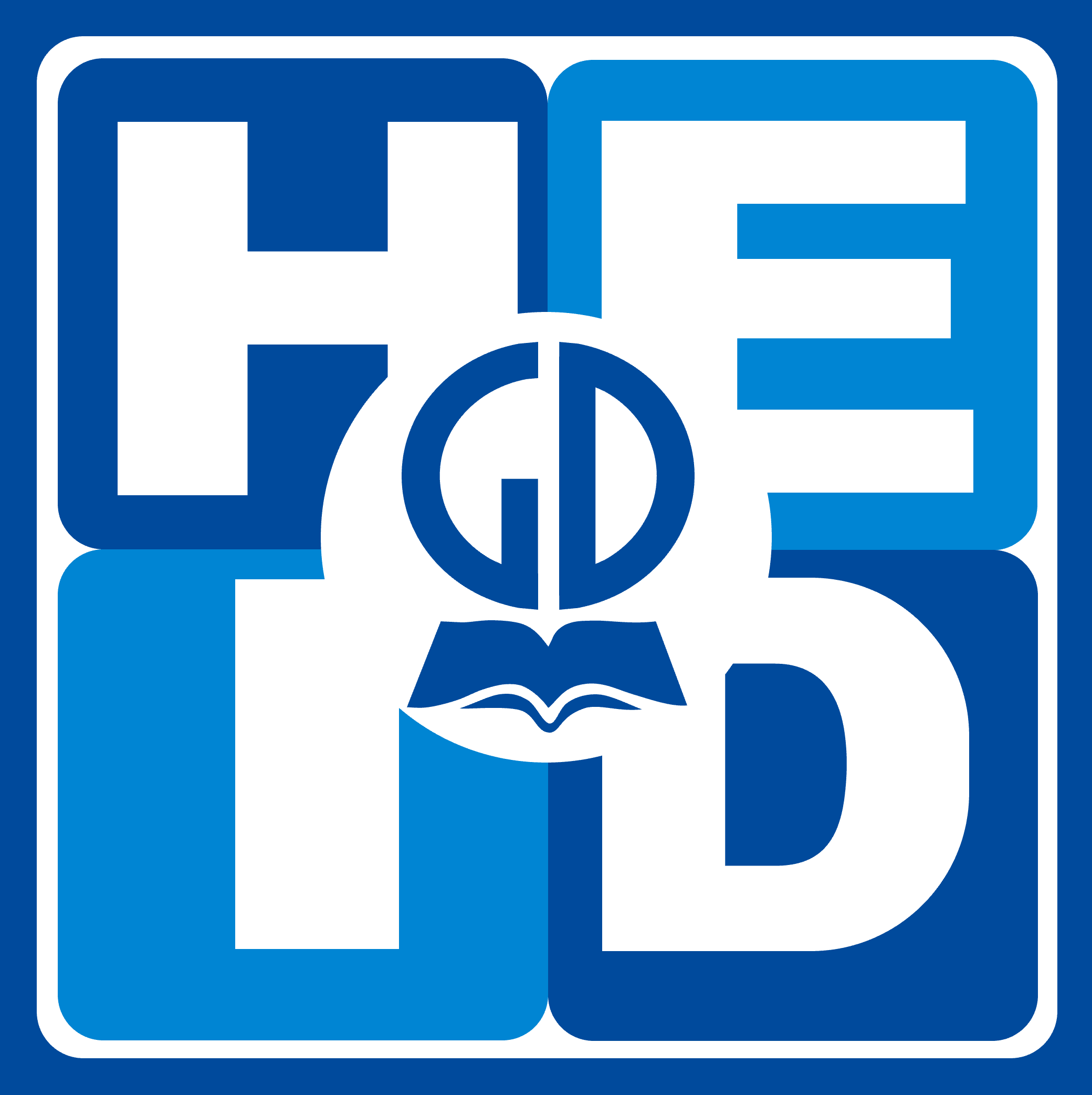 Thử nghiệm, điều chỉnh và hoàn thiện
Thử nghiệm, điều chỉnh và hoàn thiện
Thử nghiệm sản phẩm.
Đánh giá sản phẩm theo yêu cầu
Điều chỉnh, hoàn thiện sản phẩm
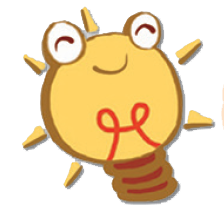 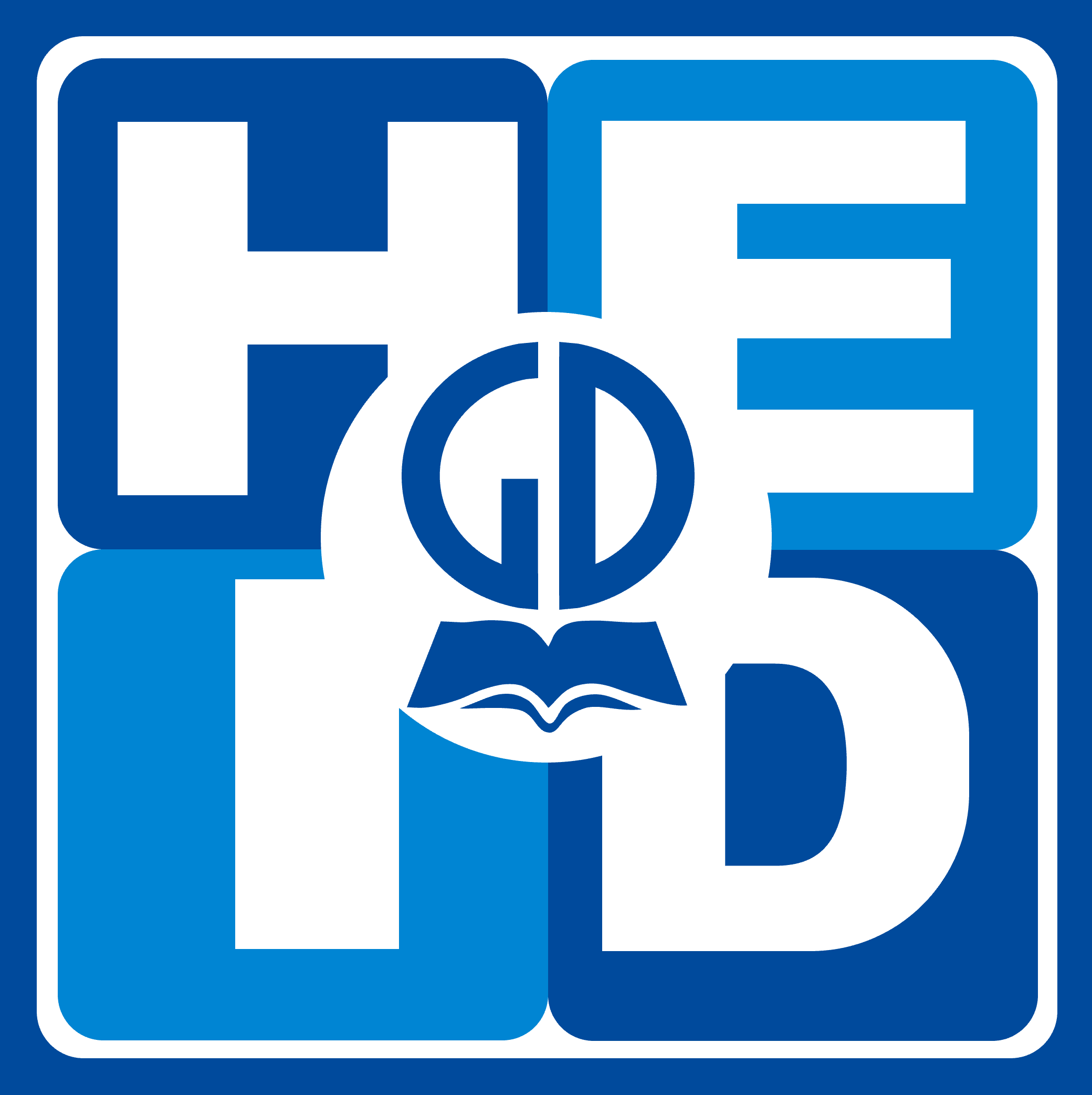 BÁO CÁO, TRÌNH DIỄN
BÁO CÁO, TRÌNH DIỄN
Đại diện nhóm báo cáo.
Giới thiệu các giai đoạn phát triển của động vật trong bảng trưng bày.
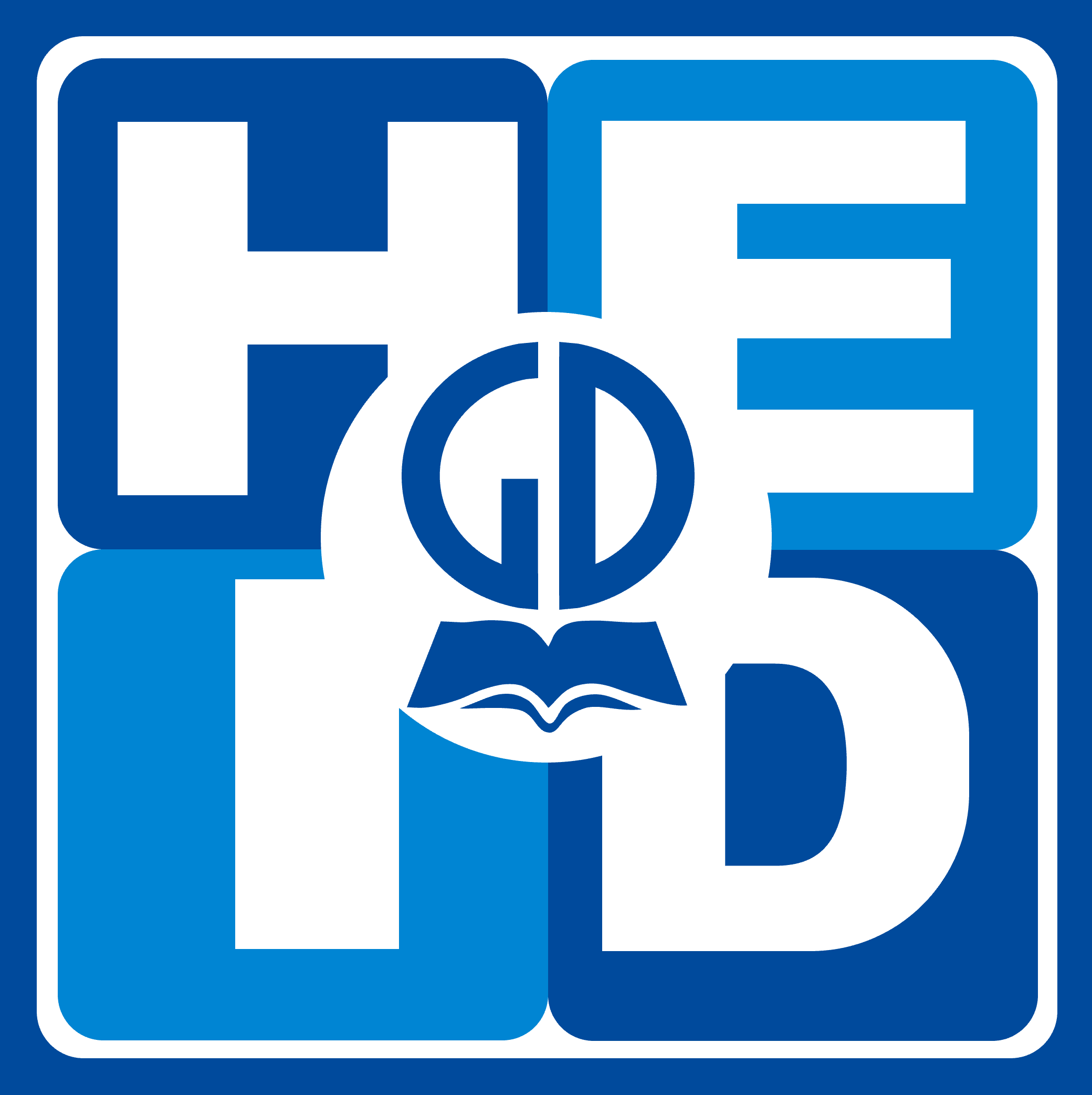 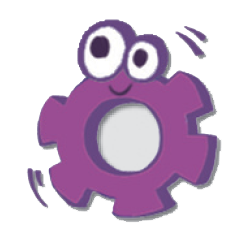 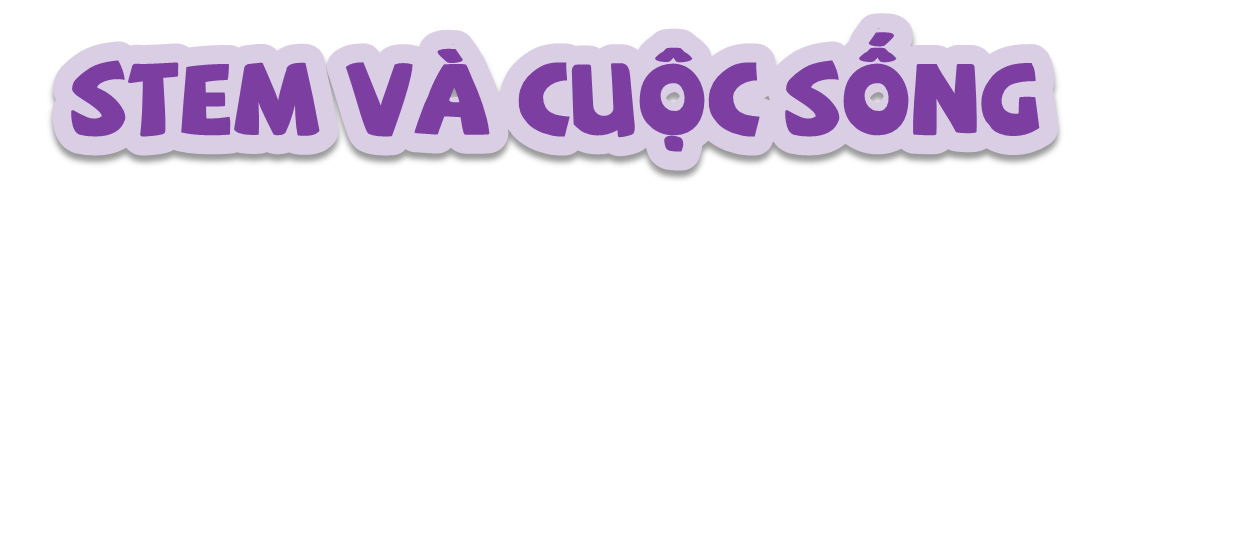 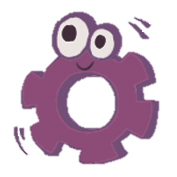 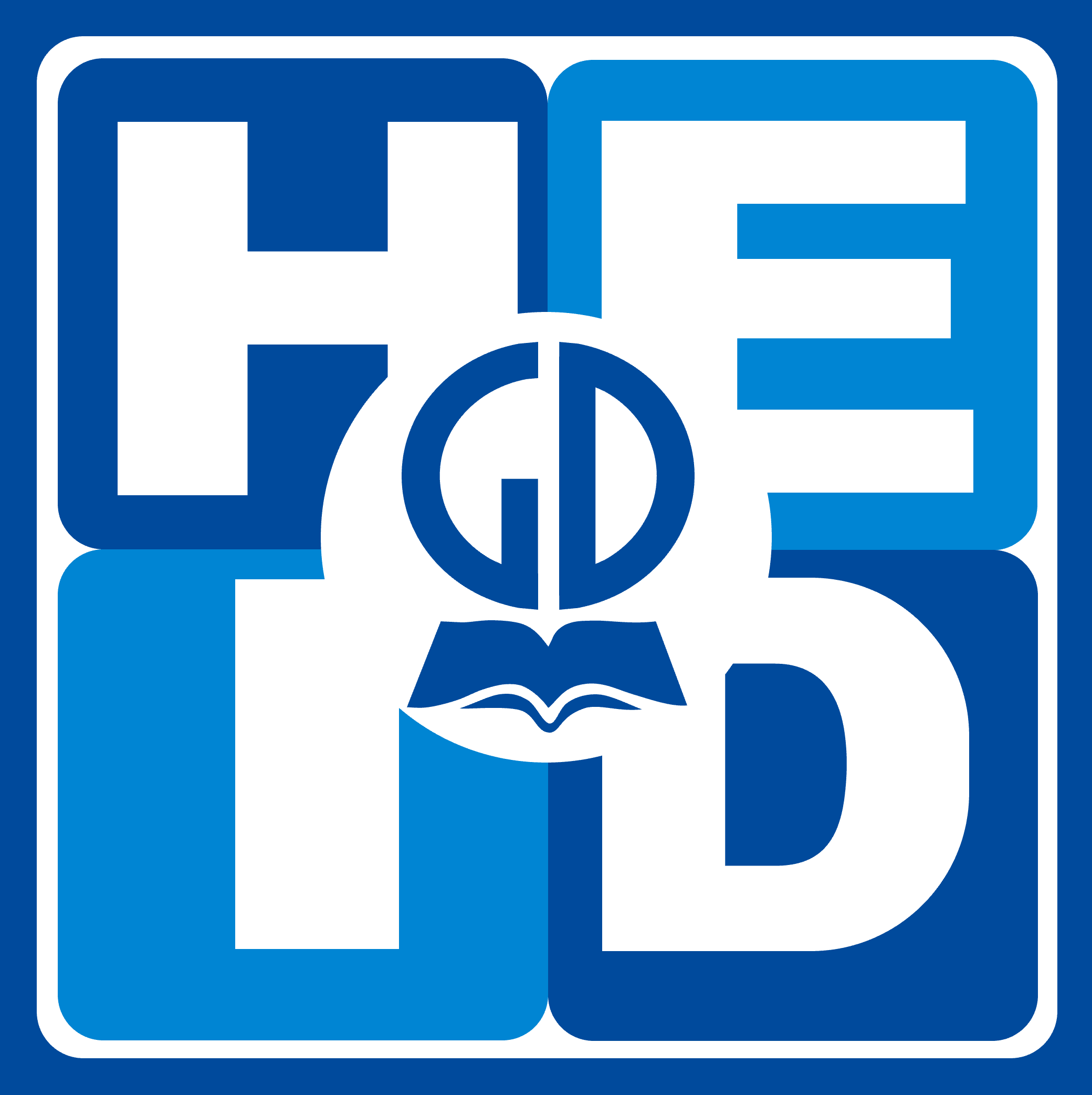 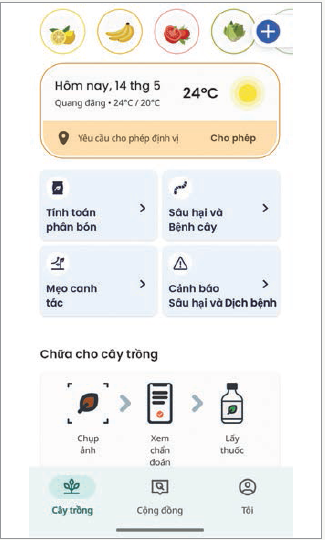 STEm và cuộc sống
STEM và cuộc sống
Các em hãy đọc STEM và cuộc sống ở trang 69.
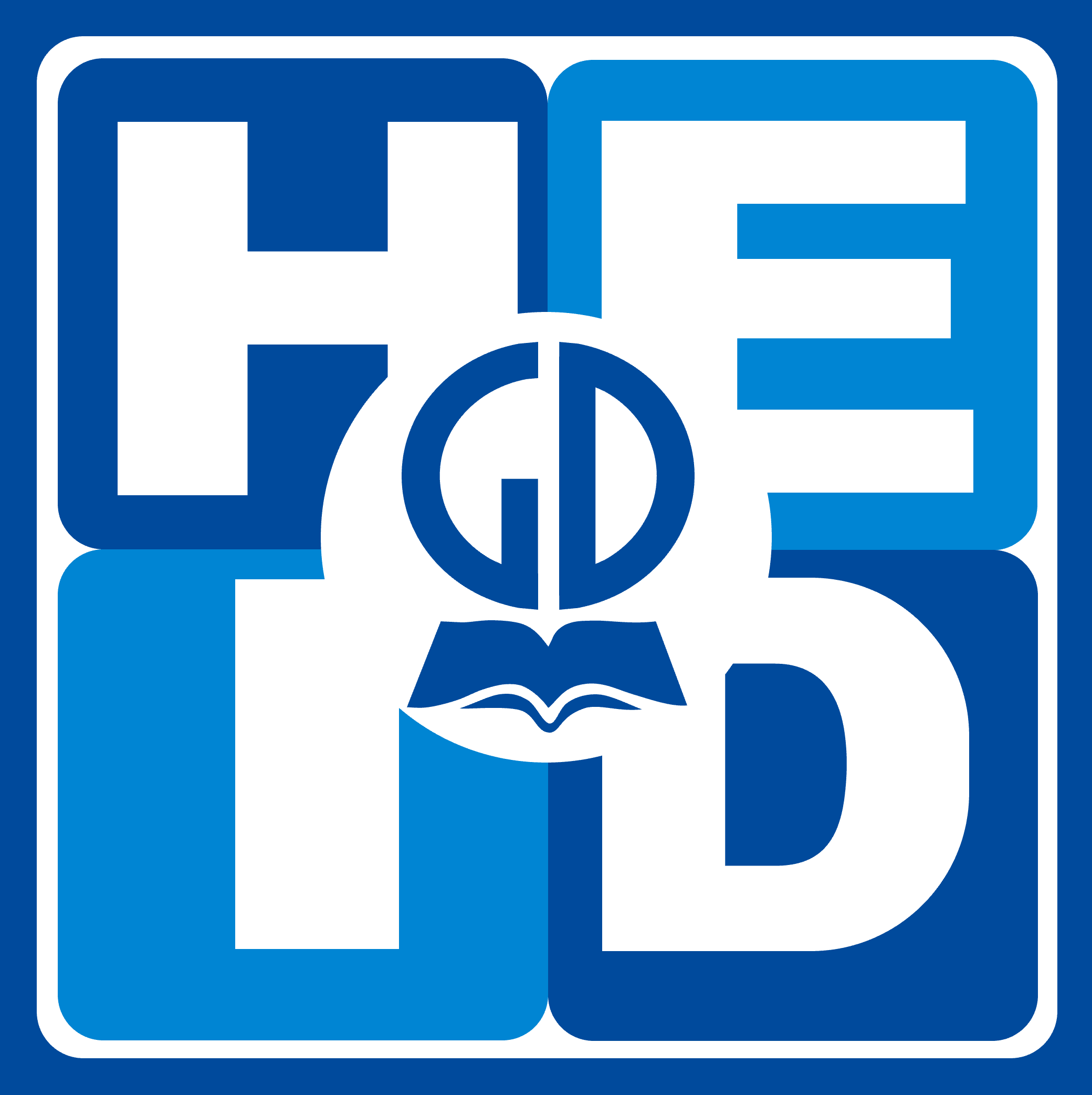 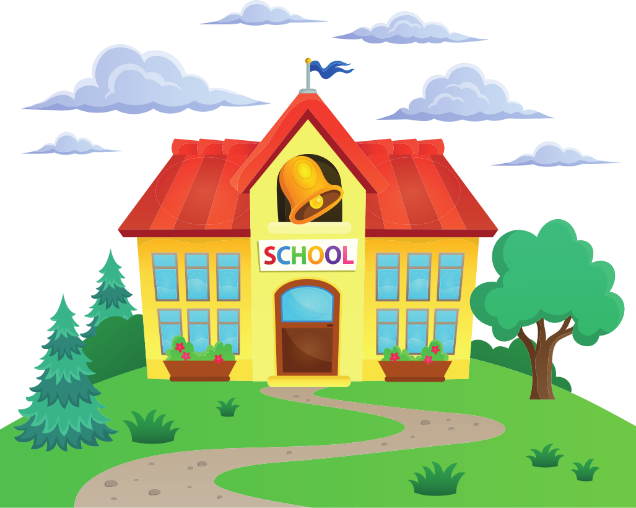 Cảm ơn các em đã tham gia học tích cực!
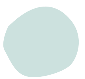 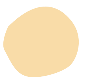